WIFILAN Cloud
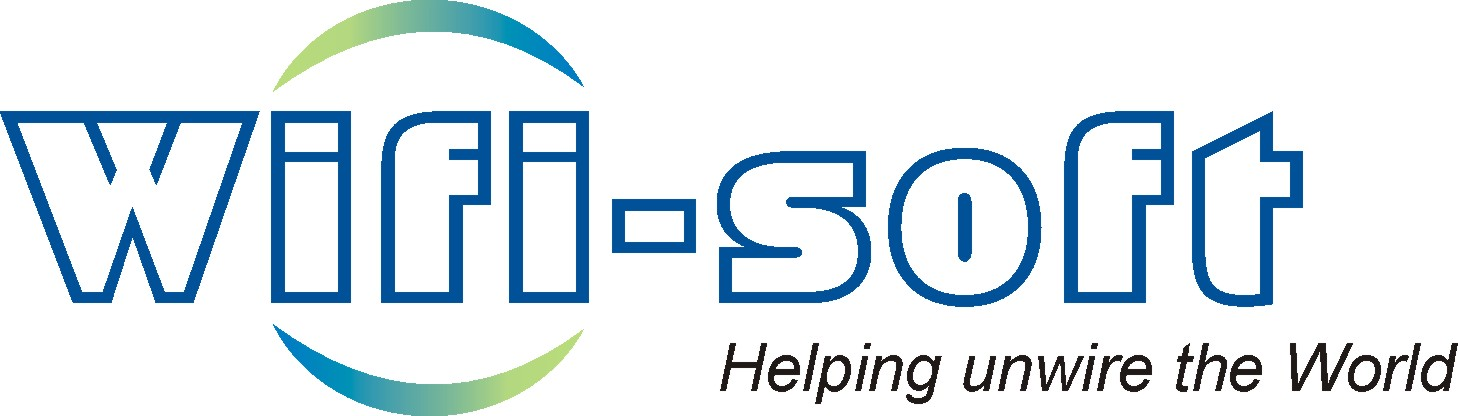 1
Wifisoft Overview
2
Wifisoft is a 12 year old company which specializes in managing and monetizing public WiFi hotspots worldwide.
3
3
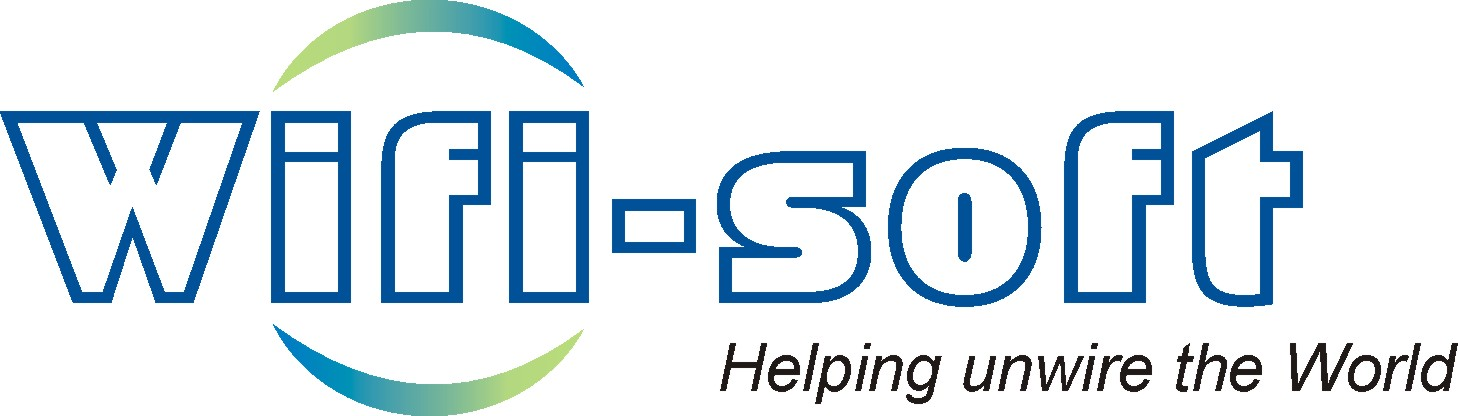 INTRODUCTION
Established in 2005
Founders with over 15 years of WiFi expertise
Customers in over 40 countries
Serves 10+ million users each month
Managed over 10,000 hotspots worldwide
OEM for APs, Controllers, Cloud-managed Hotspots
4
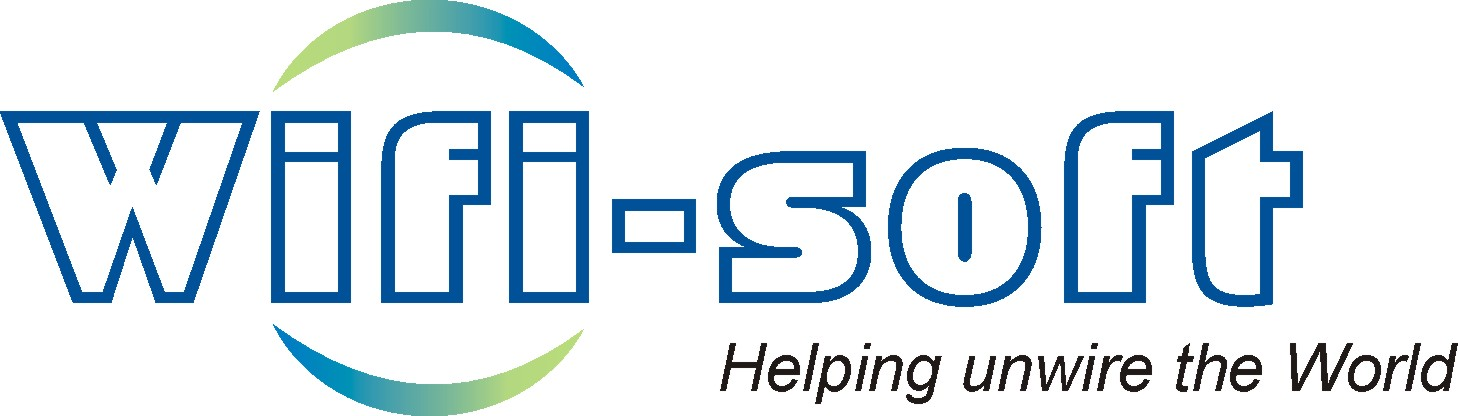 HISTORY
2008 – Expansion 
of US client base
2006 – WiFiLAN v1.0
2010 – UniBox 1.0
2012 – 8000+ hotspots
2015 – 10+ million monthly users
2005 – Founded
2007 Whole Foods
1000+ Hotspots
Products sold in 30+ countries
2014 – Access Points launched
2016 -  10000+ hotspots
5
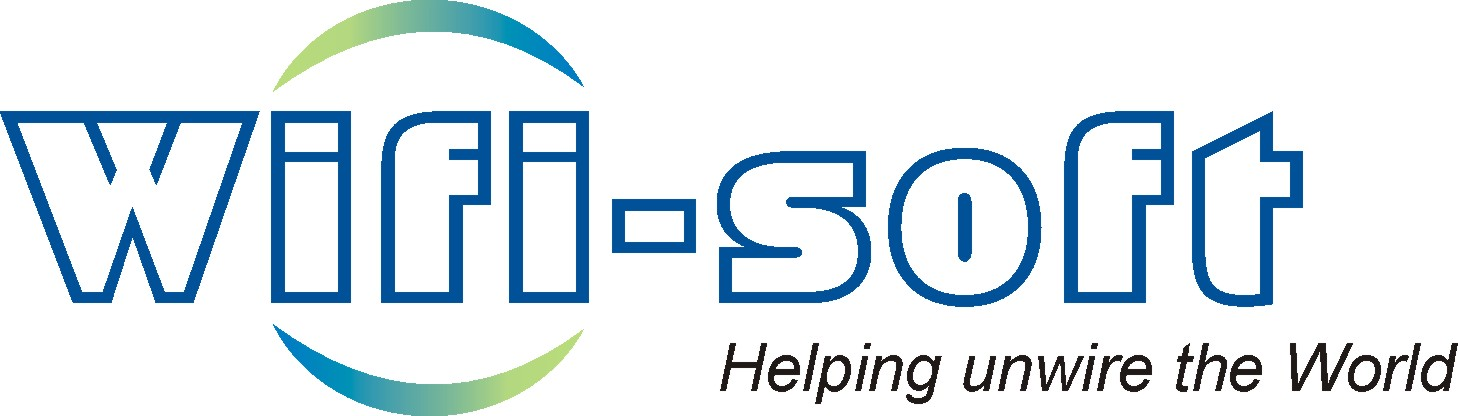 PRODUCTS & SERVICES
WIFILAN CLOUD
UNIBOX
UNIMAX AP
Indoor & Outdoor APs
 Multiple SSIDs
 Cloud-Controller Managed
 Wireless Mesh
 Long Range
 Plug-n-play setup
 Captive Portal
 Auto-channel Selection
 802.1x/RADIUS 
 Bandwidth Control
Captive Portals
 Hotspot Billing
 Subscriber Mgmt
 Monitoring & NMS
 Bandwidth Control
 Policy Enforcement
 Social Media 
  Reporting/Analytics
 Venue Dashboards
Hotspot Controller
 Built-in AAA
 Hotspot Billing
 Captive Portals
 Bandwidth Mgmt
 Multiple Login Methods
 Policy Enforcement
 PMS Integration
 URL Logging
6
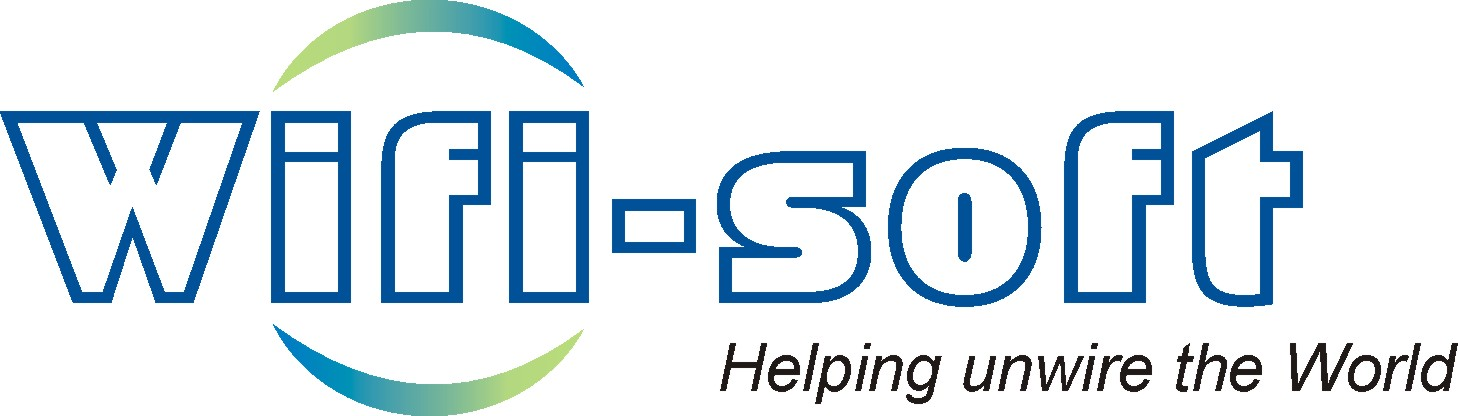 CUSTOMERS
System Integrators
ISP / Service Providers
Retail
Hospitality
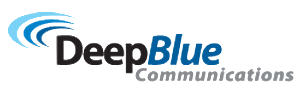 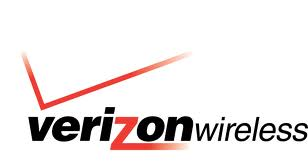 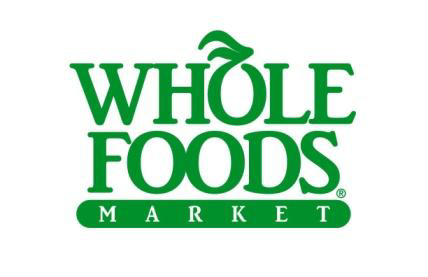 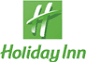 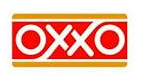 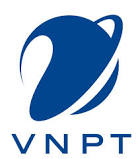 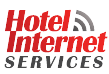 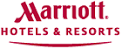 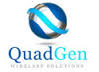 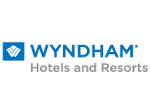 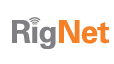 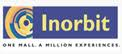 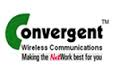 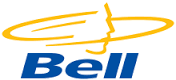 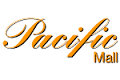 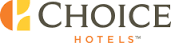 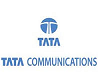 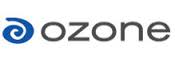 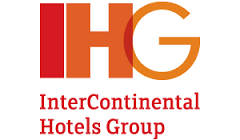 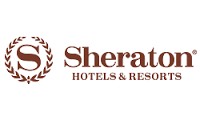 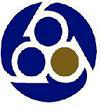 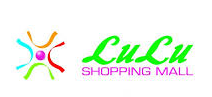 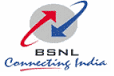 7
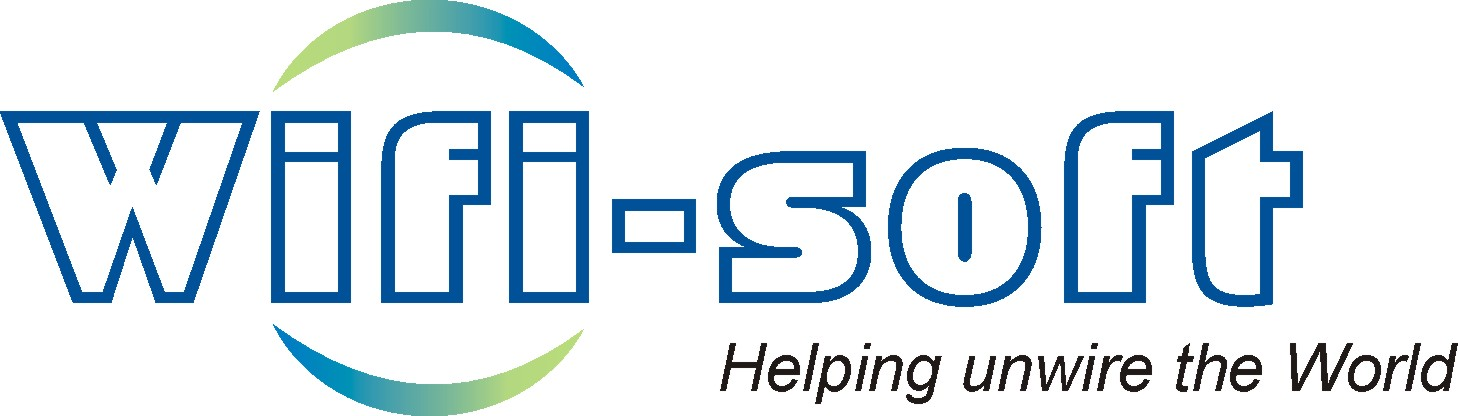 VENUES SERVED
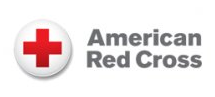 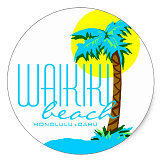 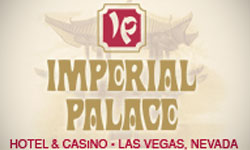 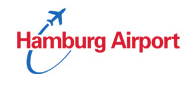 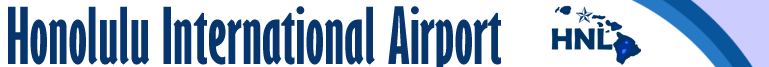 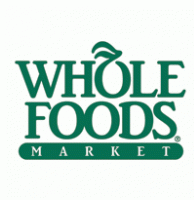 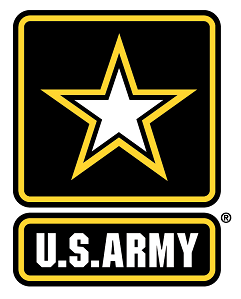 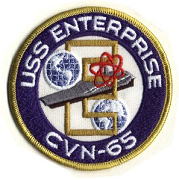 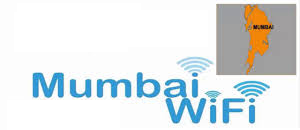 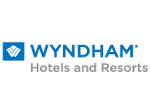 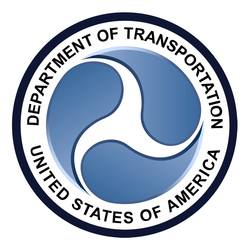 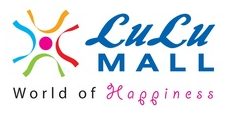 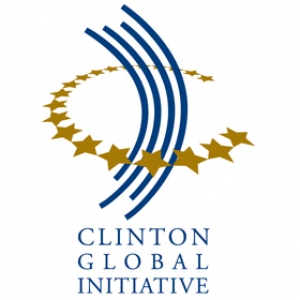 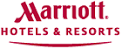 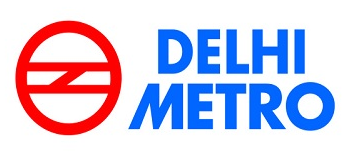 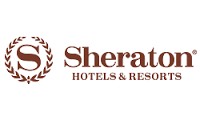 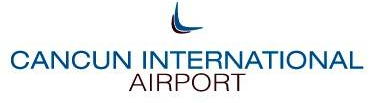 8
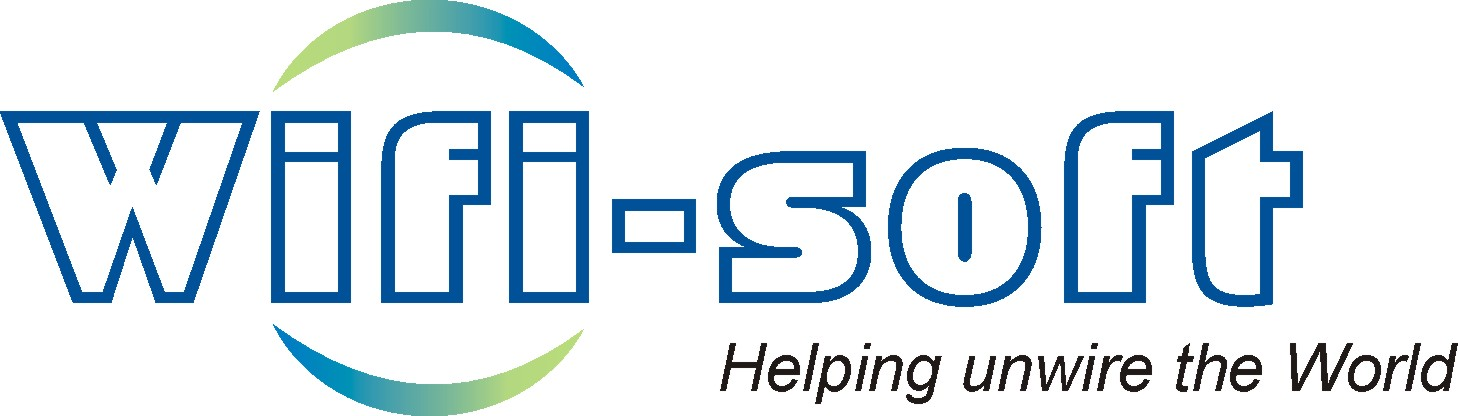 AWARDS/RECOGNITIONS
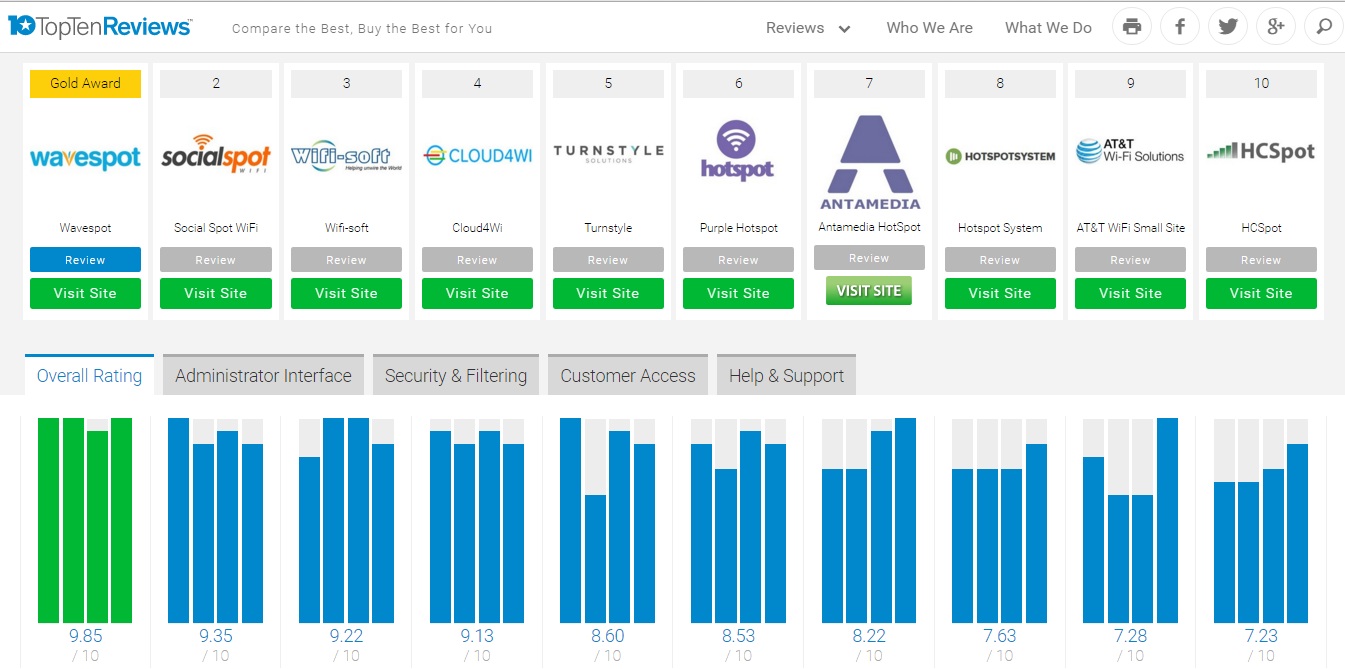 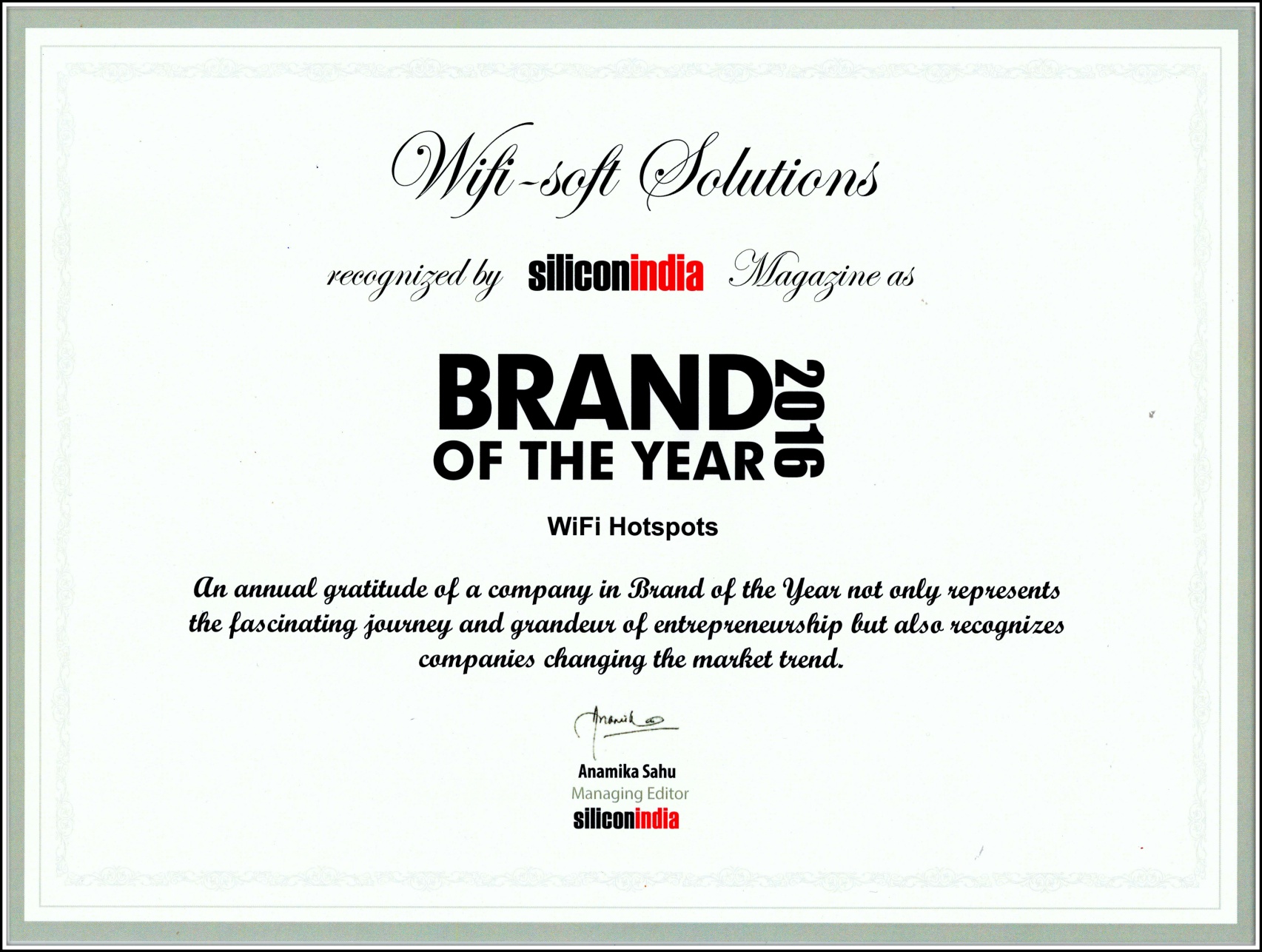 Wifisoft recognized in top-3 WiFi solution worldwide
Wifisoft - Brand of the year (2016) for WiFi Hotspots
9
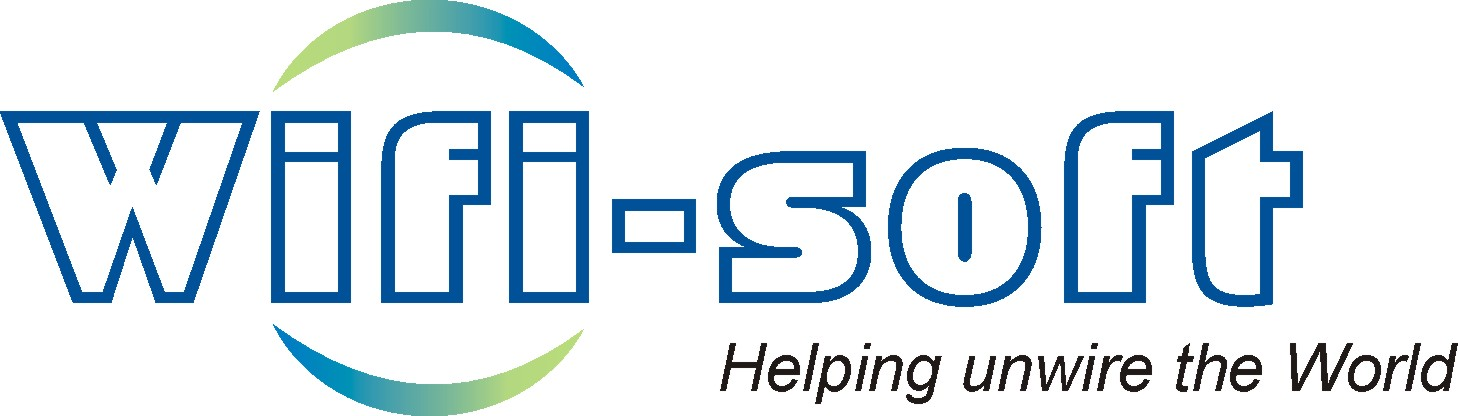 MANAGEMENT
10
WiFiLAN Cloud
Cloud-based Hotspot Management Platform
11
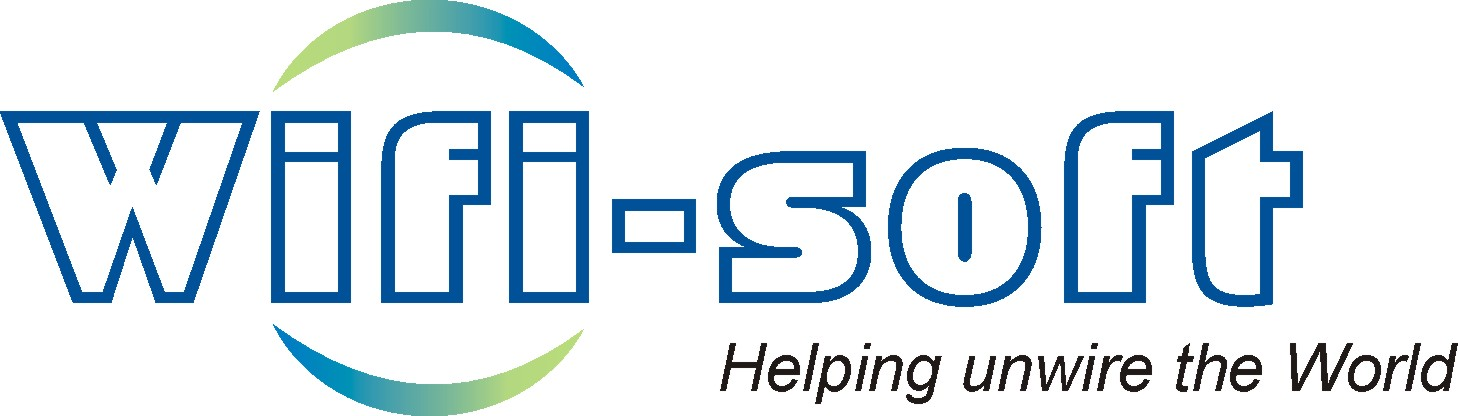 WIFILAN OVERVIEW
Complete OSS/BSS/NMS solution for public WiFi hotspots
 Seamless and user friendly captive portal experience
 Various billing methods – credit card, PMS, vouchers
 Subscriber management
 Bandwidth and QoS management
 External Integration – SMS, Payment Gateway
 Multi-vendor support
 Reporting & Analytics
12
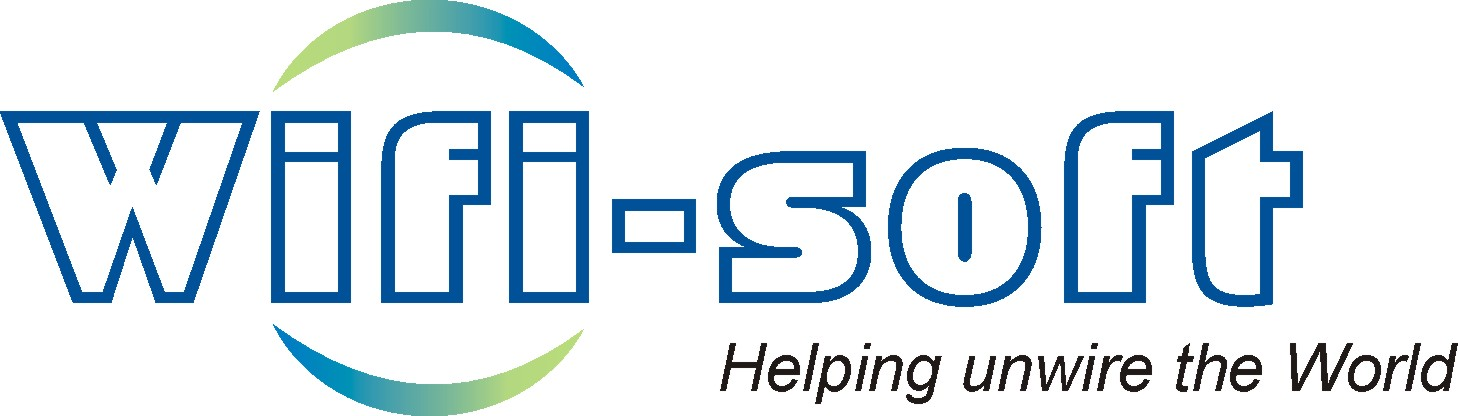 WIFILAN ADVANTAGES
13
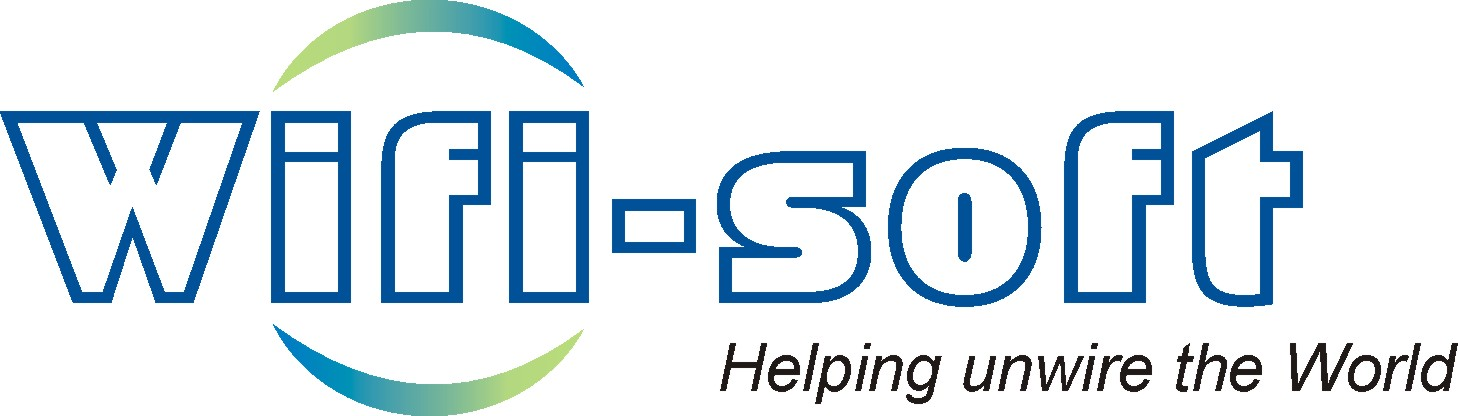 DEPLOYMENT ARCHITECTURE
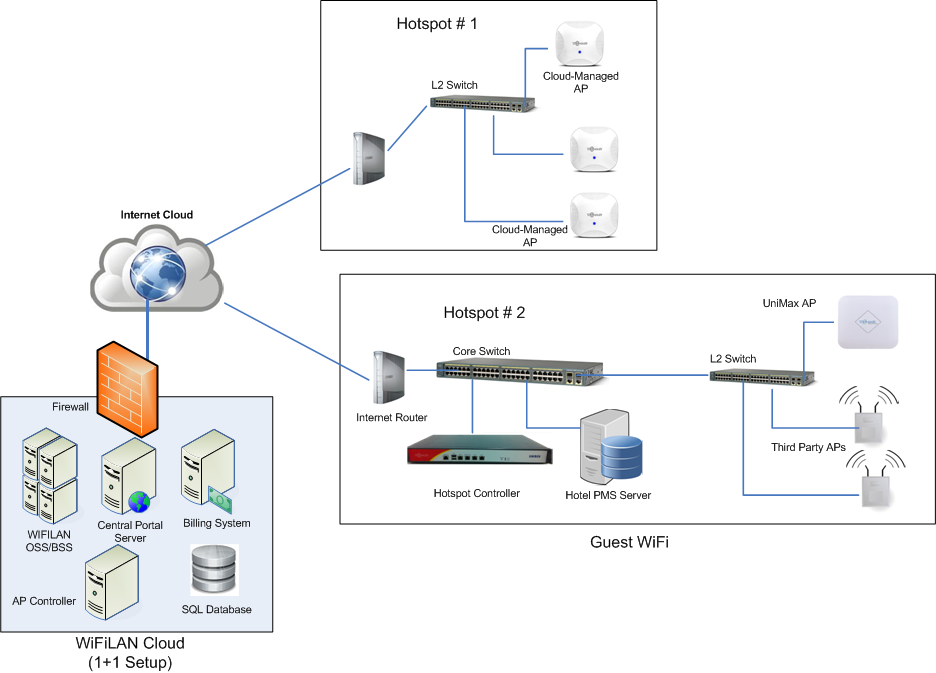 14
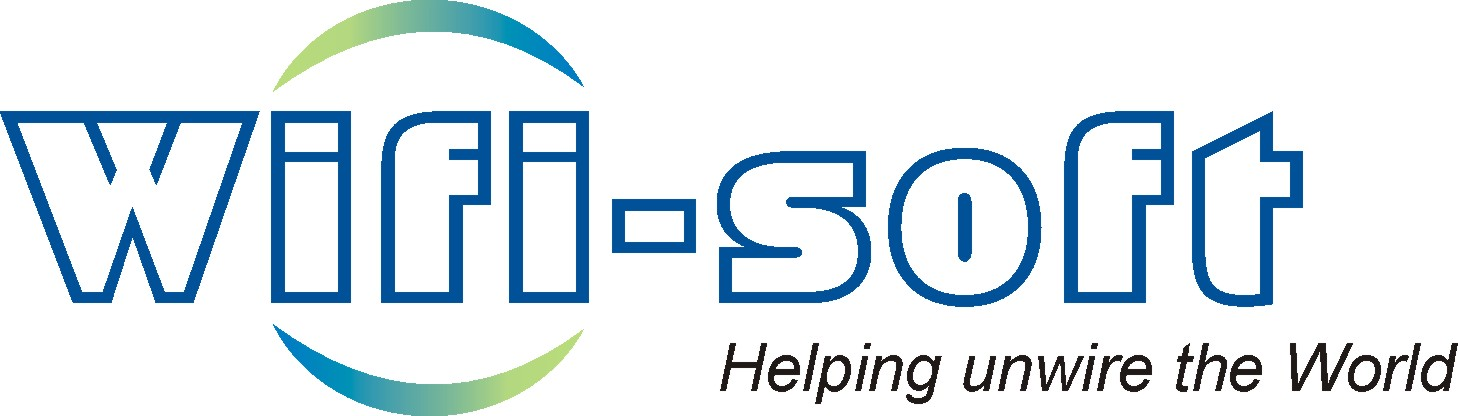 WIFILAN HOSTING
Hosts servers - RADIUS, Billing, Database, Policy, Monitoring, etc
 1+1 configuration for redundancy
 Automatic failover
 Scalability using Elastic Cloud
 Automated Backups
 24x7 Monitoring & Alerts
 Single Dashboard
15
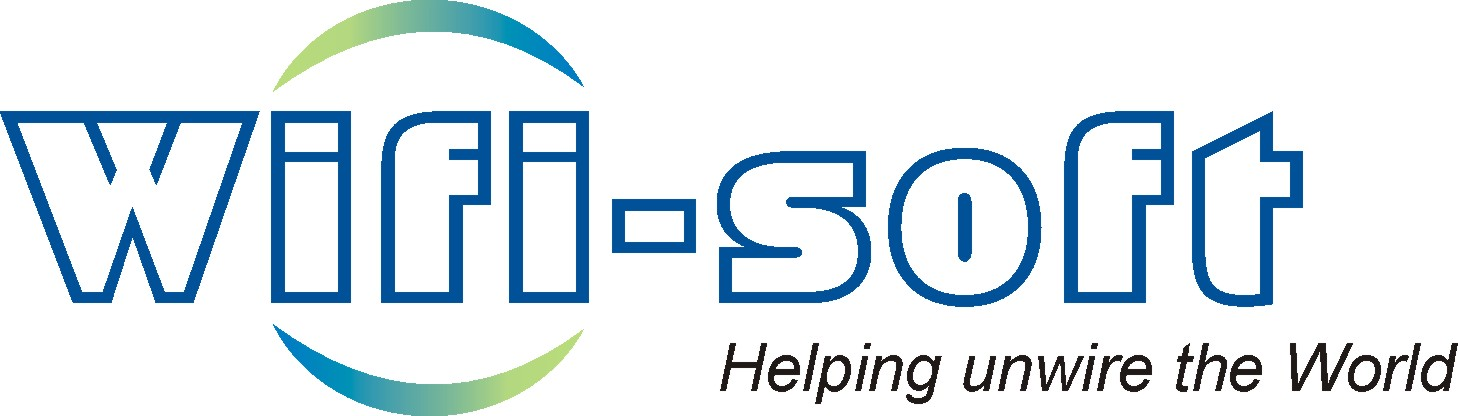 WIFILAN ARCHITECTURE
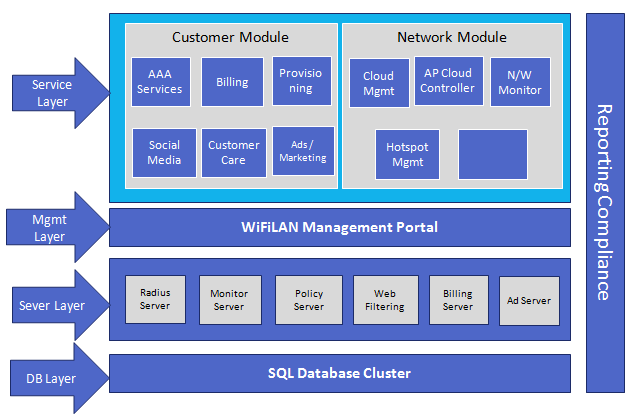 16
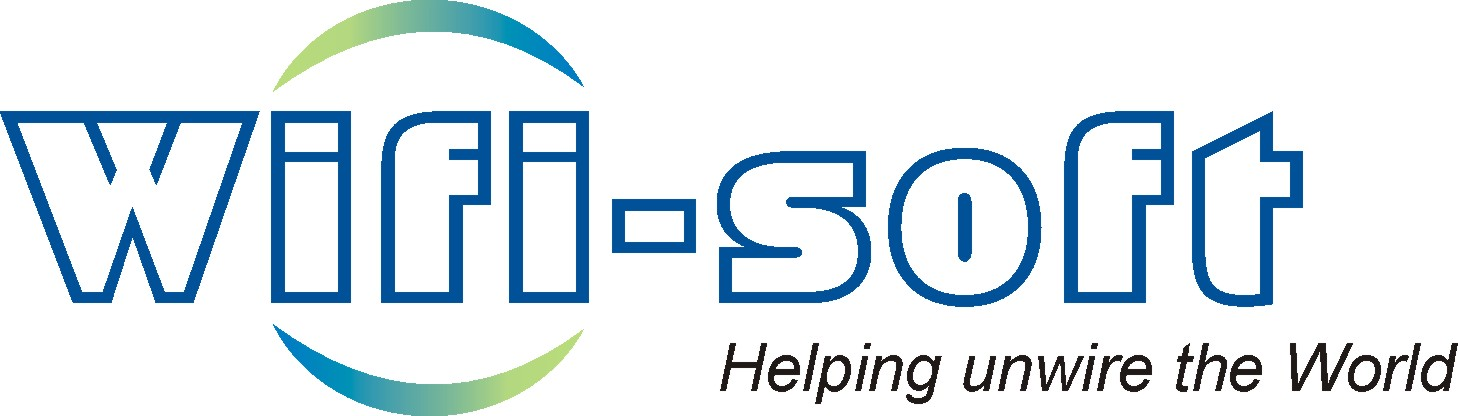 WIFILAN DASHBOARD
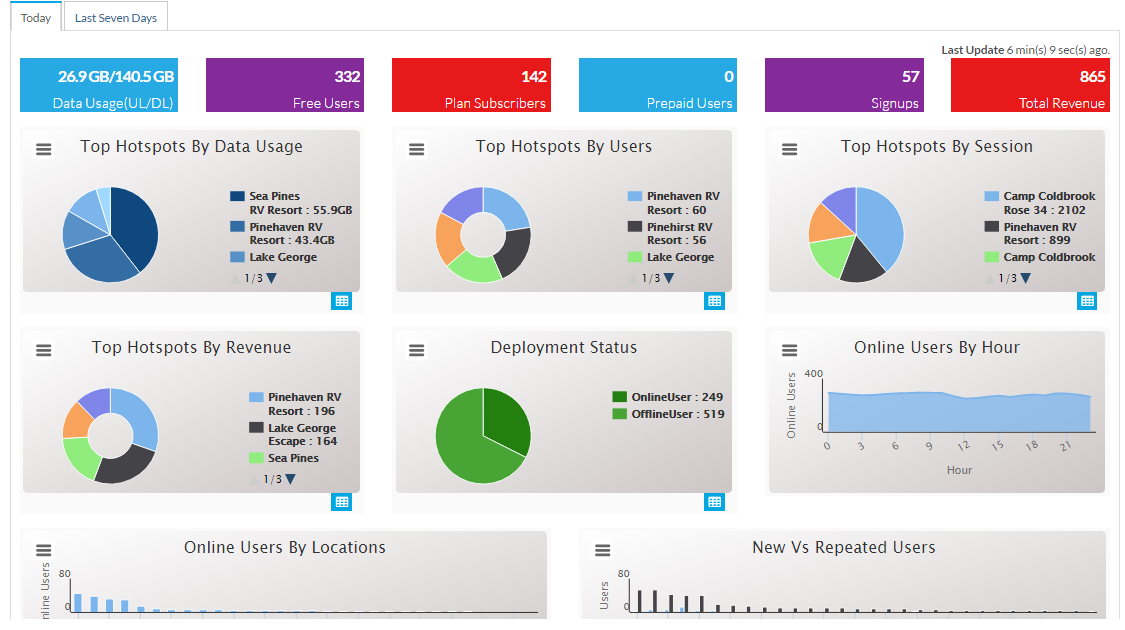 17
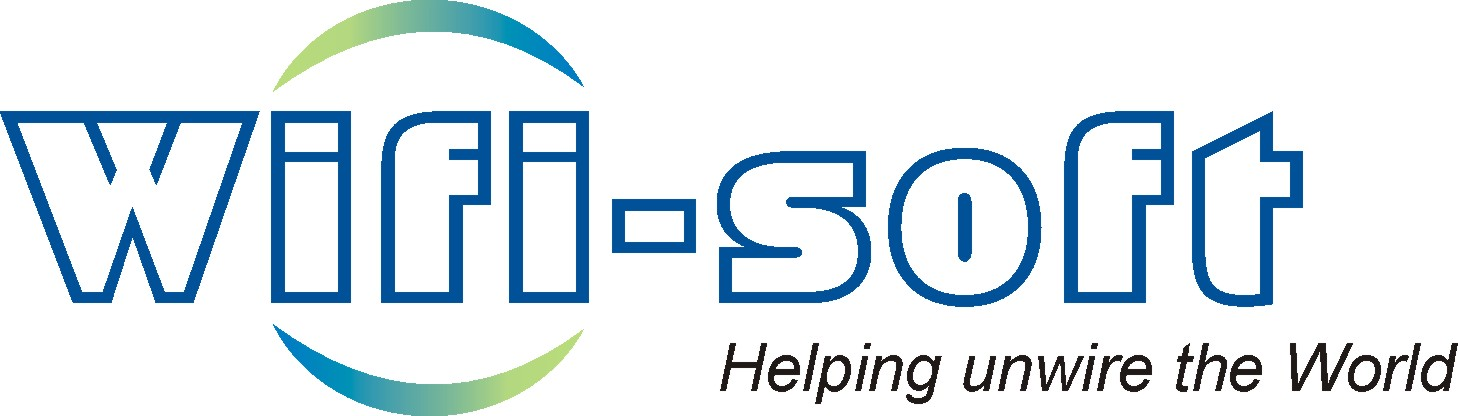 CAPTIVE PORTAL
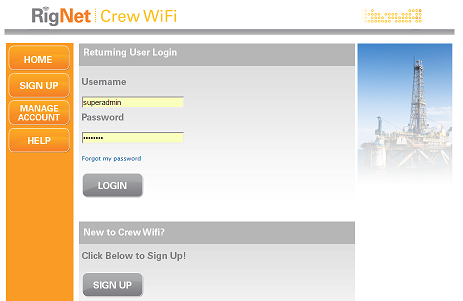 Fully customized & branded for end client
 Responsive & mobile friendly
 Customized for every venue/cruise ship
 Customizable user experience
 Locally hosted to save Internet bandwidth
 Multi-lingual support
 Customer self-care portal
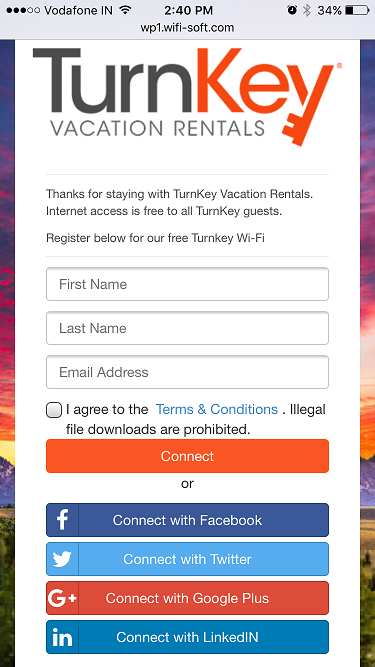 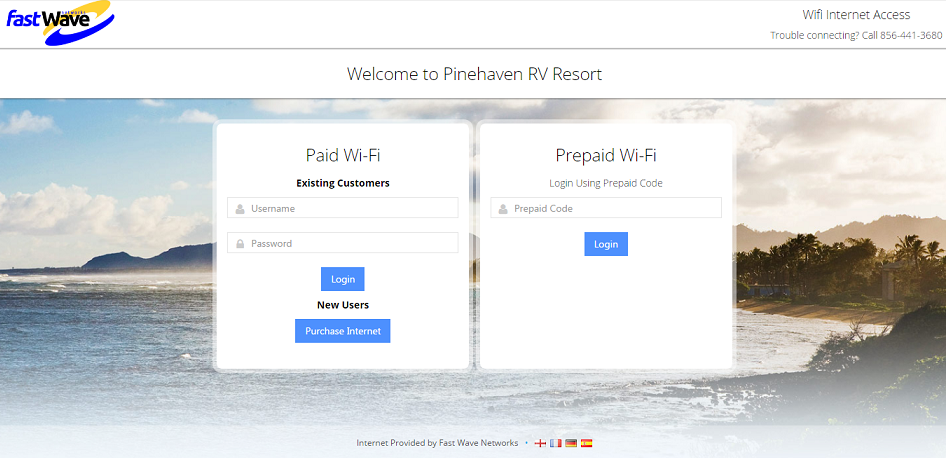 18
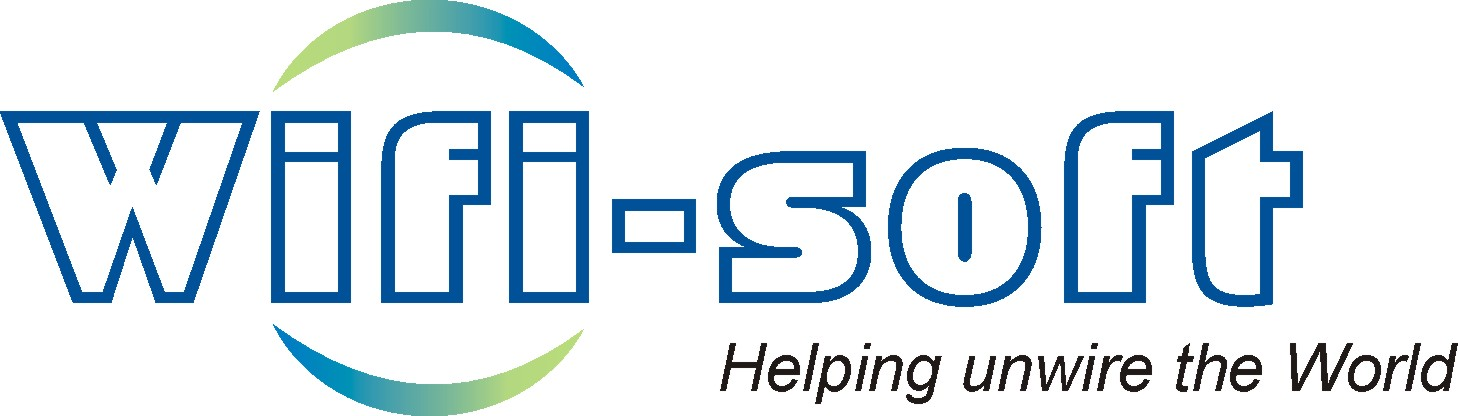 SELF CARE PORTAL
Branded Portals for customer self-care
 Change Password, Usage and Billing History
 Report a problem
 Customer FAQ
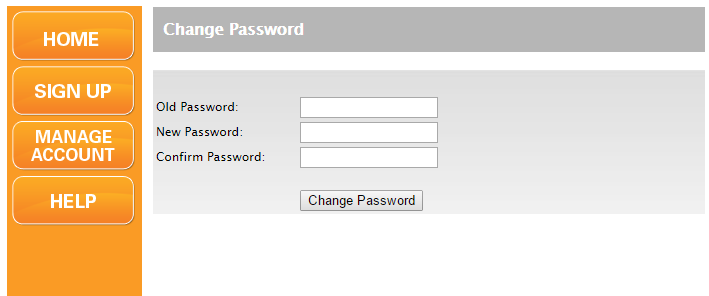 19
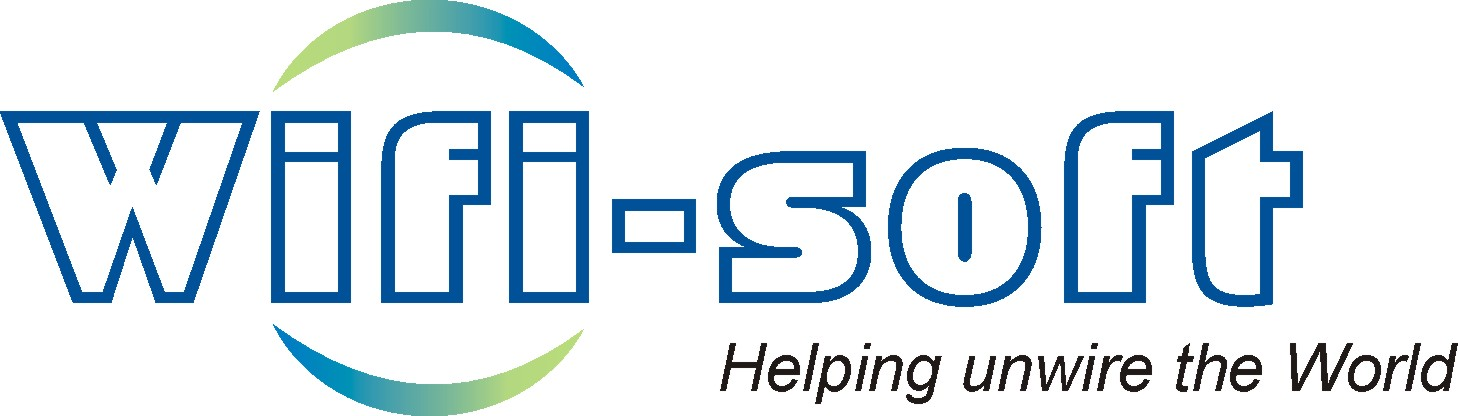 RADIUS SERVER
Hosted, scalable and redundant AAA servers
 Compatible with APs & gateways of all major vendors
 MAC Address authentication
 Supports CHAP, EAP, EAP-TLS, EAP-SIM, MSCHAP and 802.1x 
 Integrated with aggregators like Boingo and iPass
 CoA & RADIUS attributes Support
20
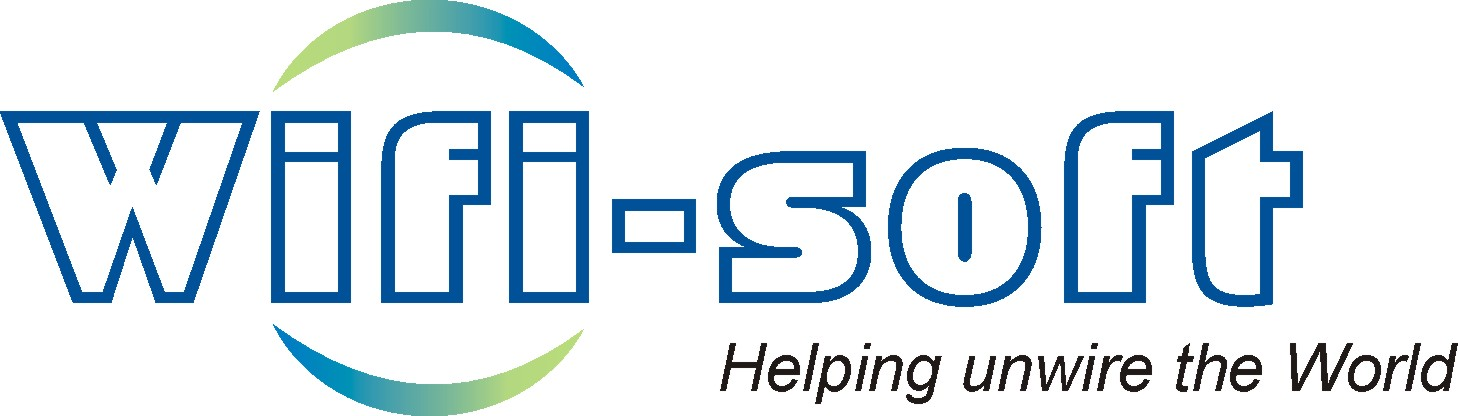 USER MANAGEMENT
Unlimited, scalable, central user database
 Automated user provisioning
 Multiple Login types – free, paid, vouchers, social media, etc
 Detailed logs of login and bandwidth usage 
 Third party integration – facebook, twitter, LDAP, AD, etc
 Billing and transaction history
 Customer self-care portal
21
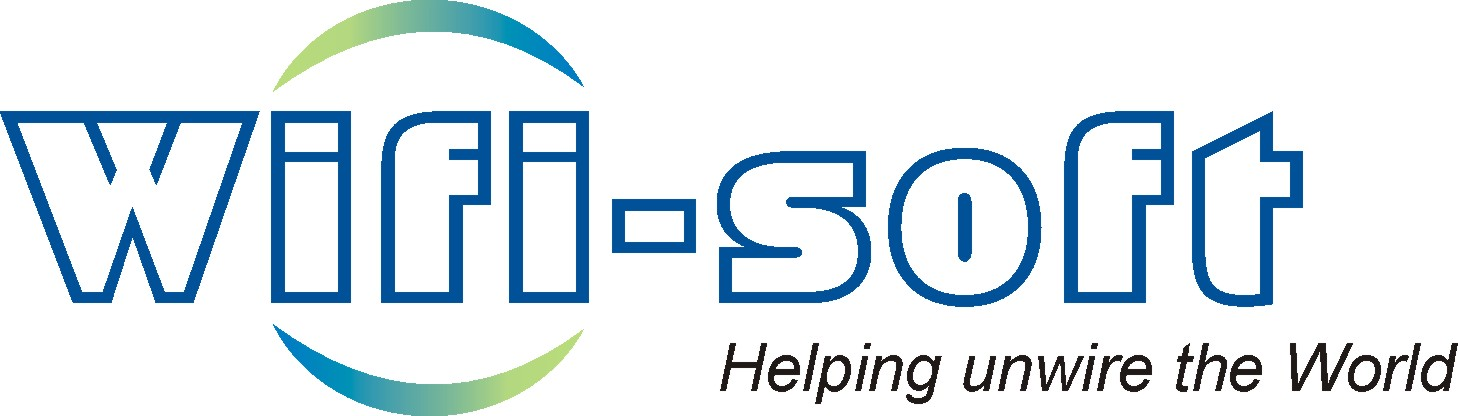 USER MANAGEMENT
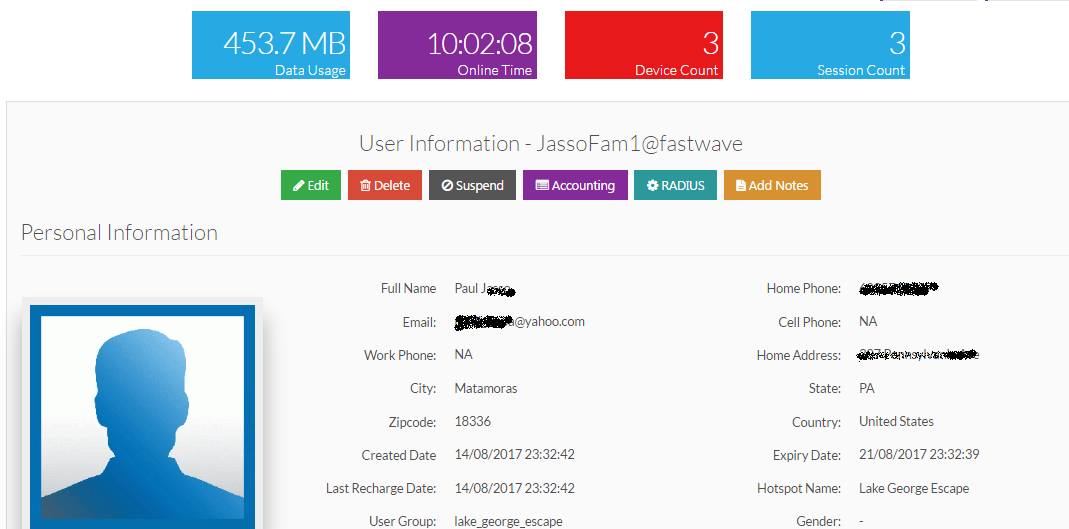 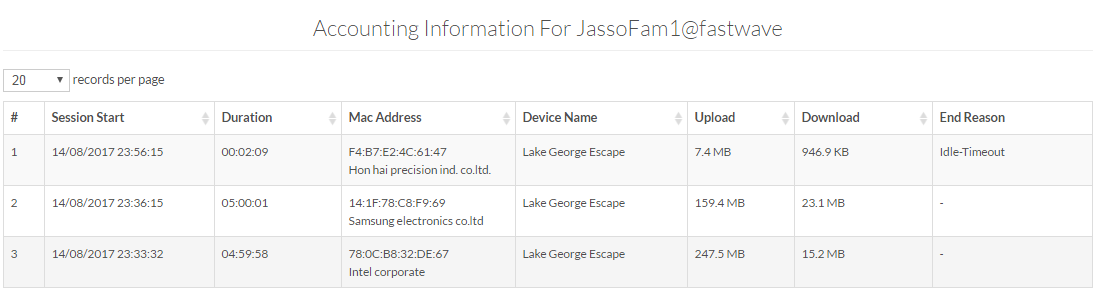 22
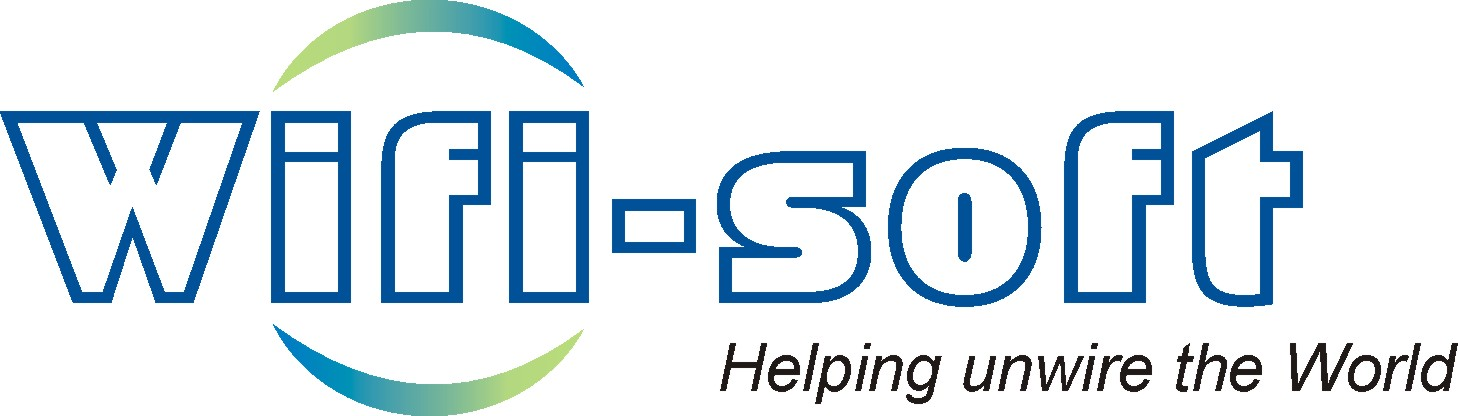 NETWORK MONITORING
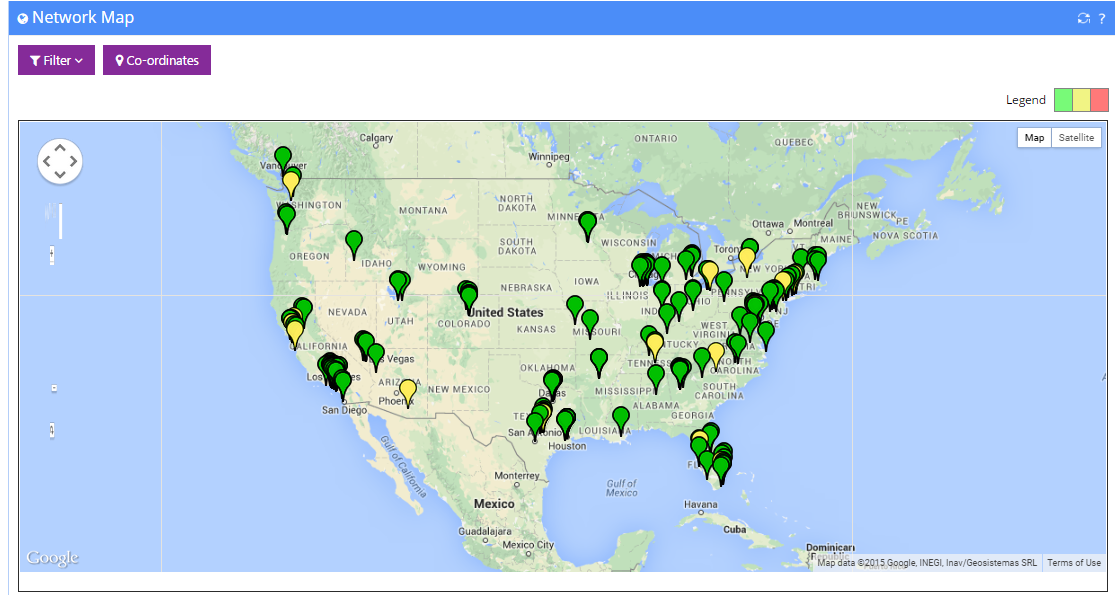 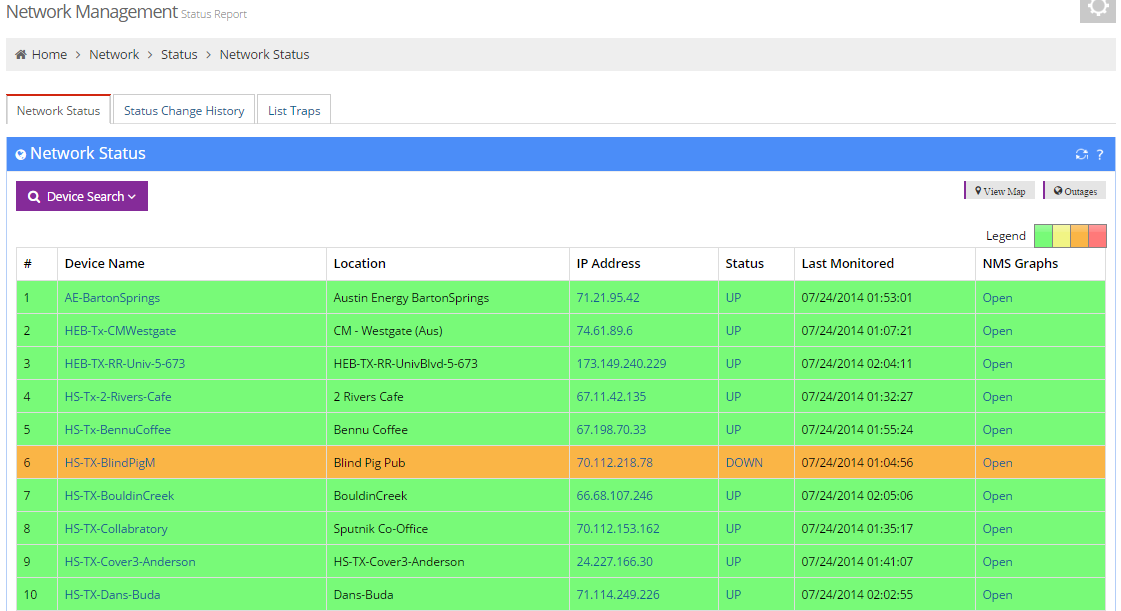 23
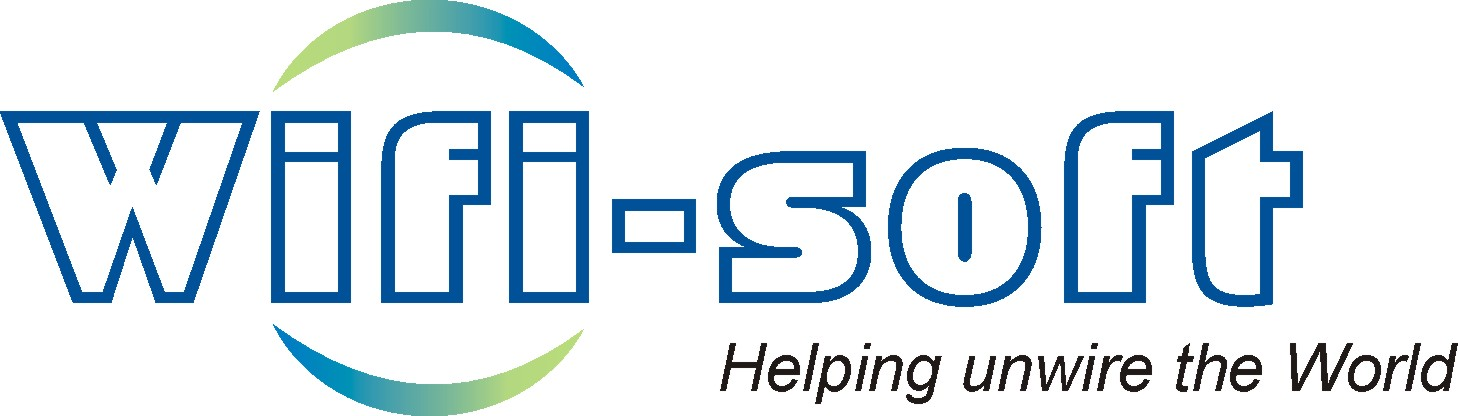 ONLINE BILLING
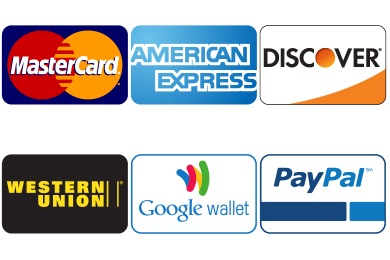 Integrated online billing on captive portal
 Fully automated user provisioning
 Integration with leading payment gateways (PayPal, Authorize.Net, etc)
 Flexible billing plans – Fixed time, Usage-based, Tiered, Recurring
 PMS/Fidelio integration*
 Hybrid (Free + Paid) Billing policies
 Support for invoices, receipts, taxes & promo codes
24
* Supported with compatible gateways e.g. Nomadix
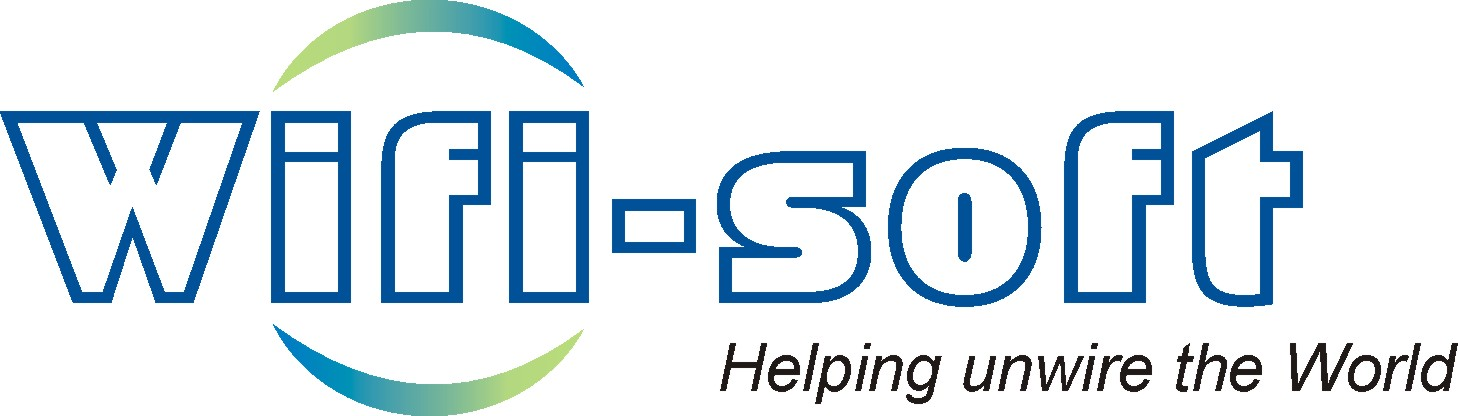 ONLINE BILLING
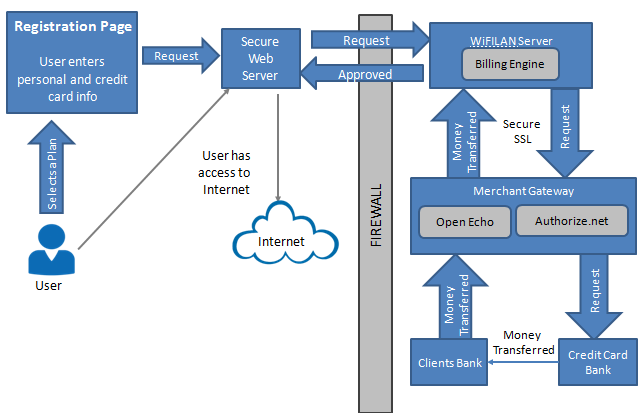 25
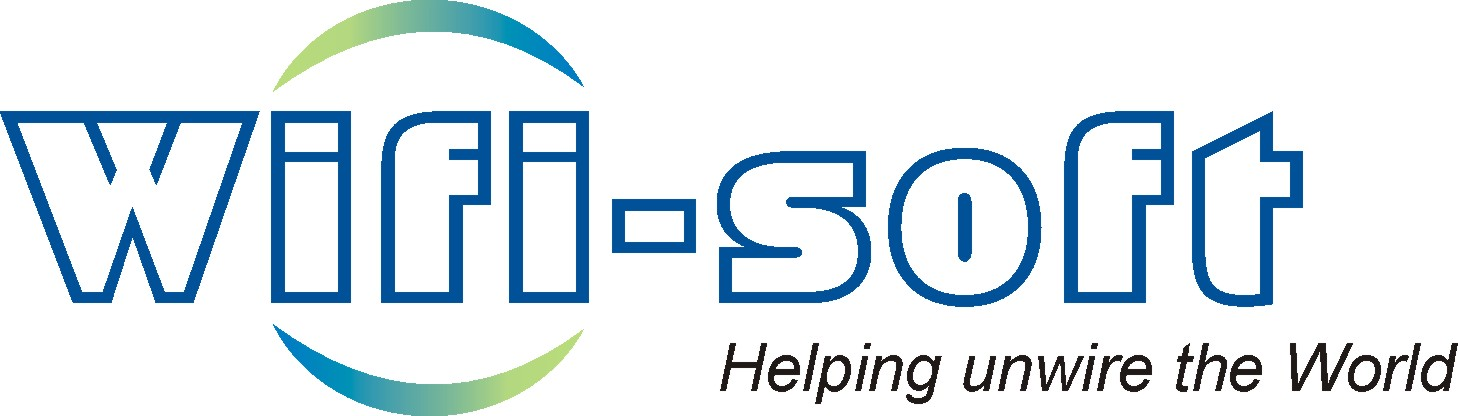 BANDWIDTH & QoS
Per-user and group-wise bandwidth management
 Segregate users into bandwidth classes
 Dynamic bandwidth allocation using CoA
 Control access based on usage quota
 Traffic prioritization*
 Detecting bandwidth misuse and alerts
* Needs compatible gateway
26
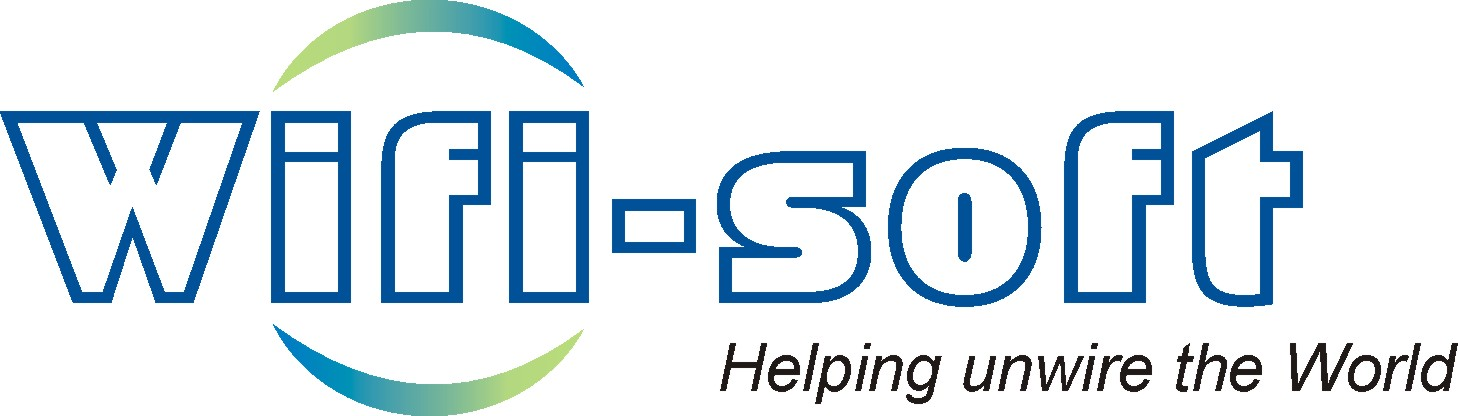 VOUCHERS
Vouchers offer offline payment option 
 Time, bandwidth, speed based restrictions
 Customizable voucher templates
 Exported in CSV/PDF format for easy distribution
 Capture user information when voucher is used
 API based voucher generation
27
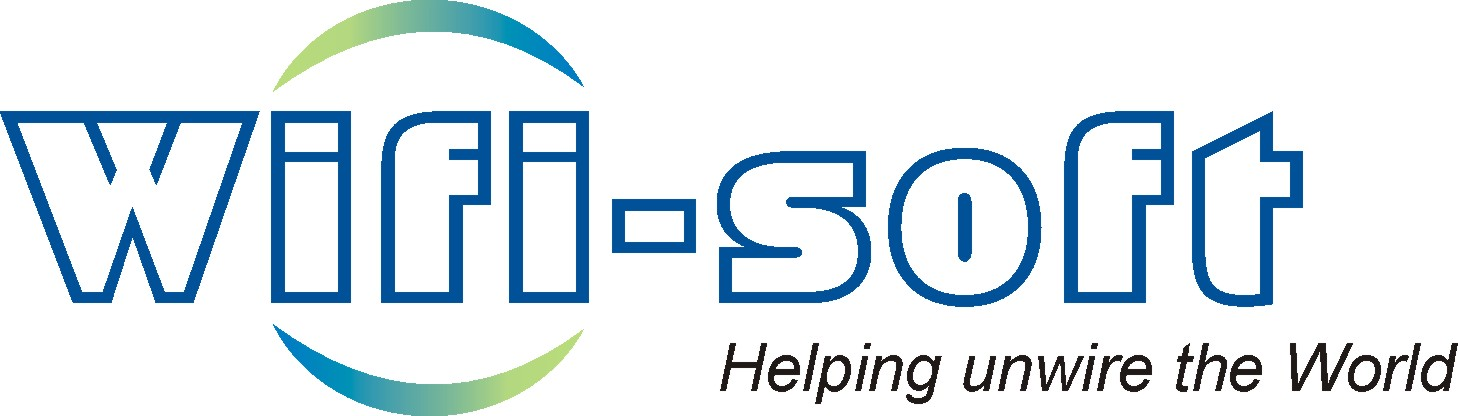 VOUCHERS
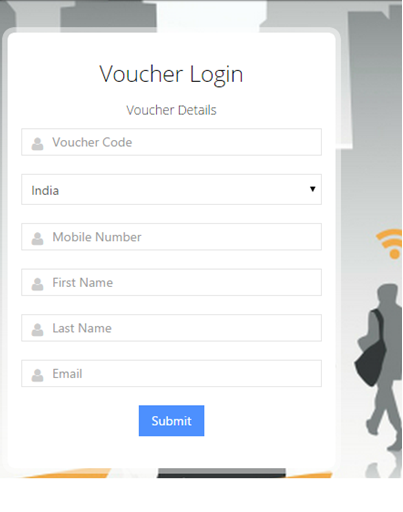 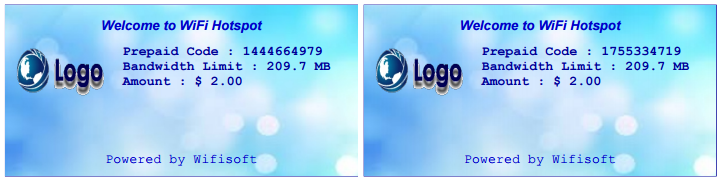 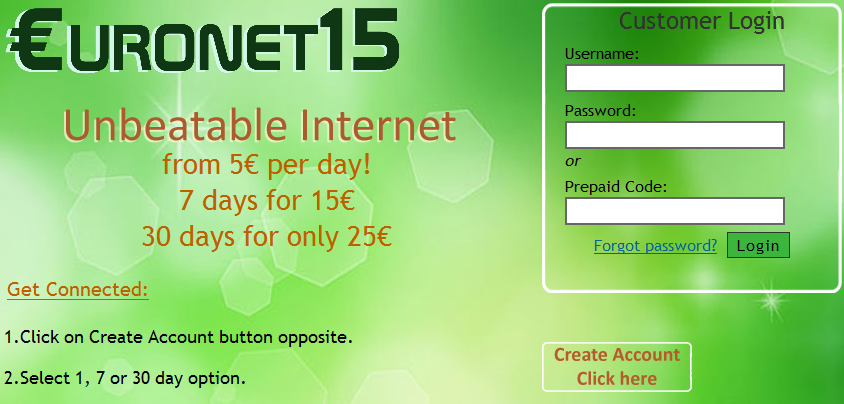 28
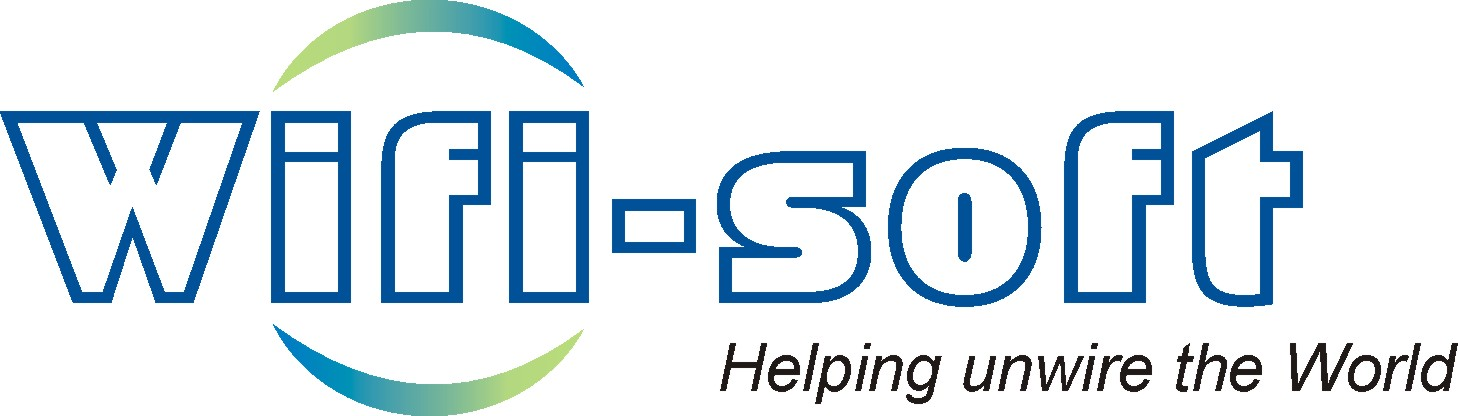 SOCIAL MEDIA
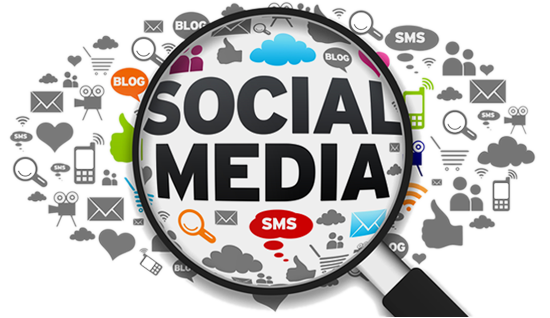 Login using social media credentials
 Facebook, Twitter, LinkedIn, Google, Instagram
 Facebook Check-in and Facebook Like
 Improve customer loyalty
 Generate social media analytics
 Export social media data for offline processing
29
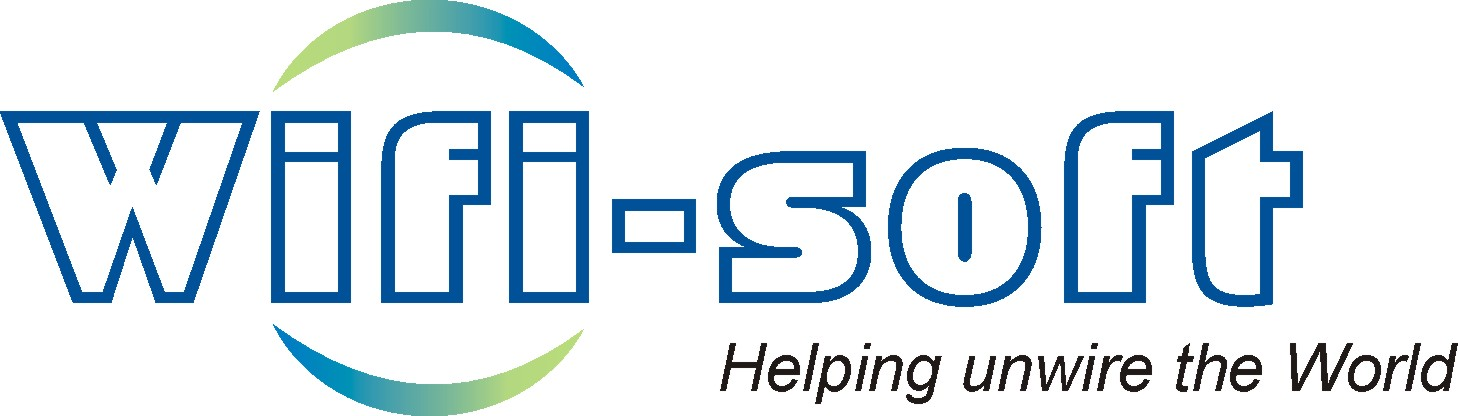 SOCIAL MEDIA
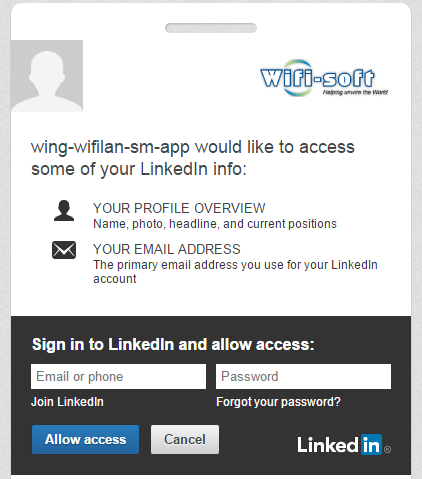 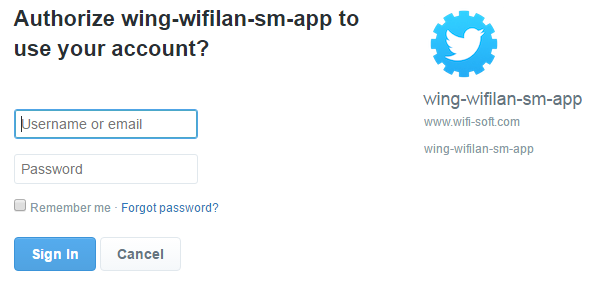 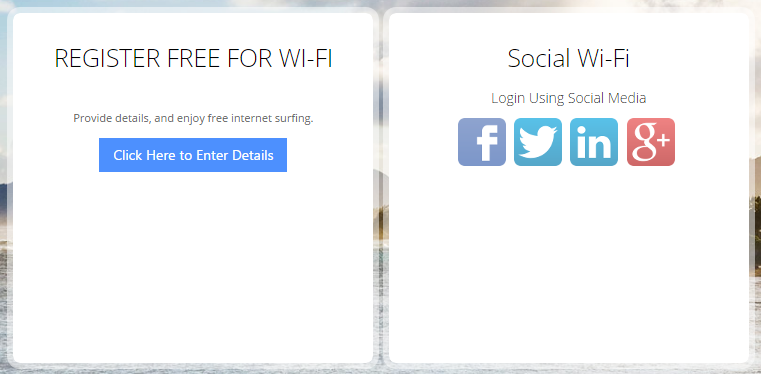 30
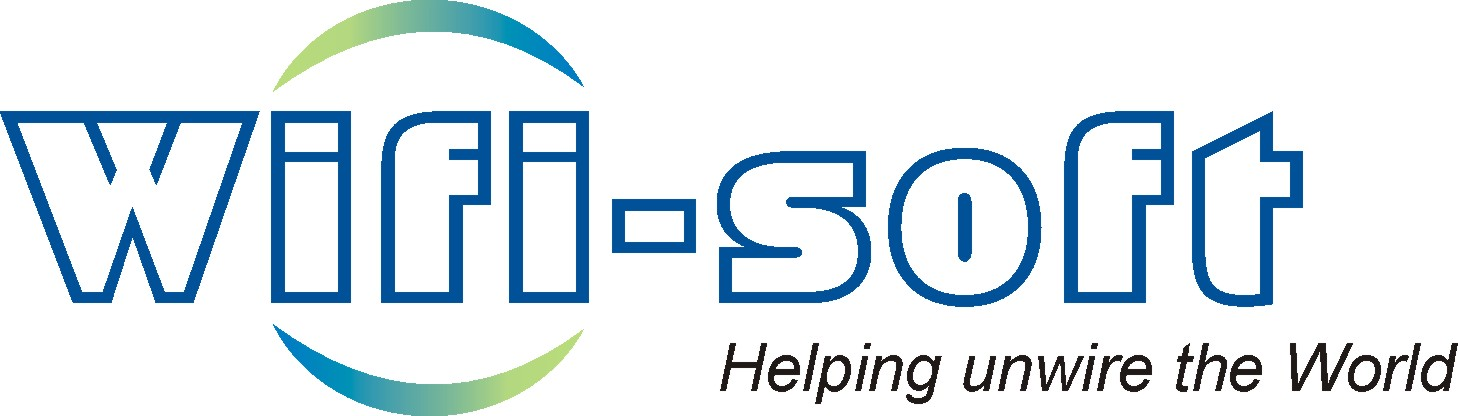 ADVERTISEMENT / PROMOTIONS
Upload Banner and Video Ads
 Location based advertisement
 Categorize Ads into group e.g. Beverage, Women, etc
 Track Ad displays, Ad clicks and location-wise analytics
 Automatically format ads for different screens
 Push notifications for location-based Ads
 Third party ad agency integration
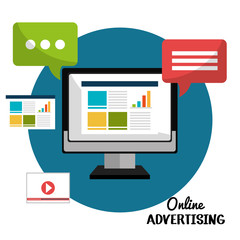 31
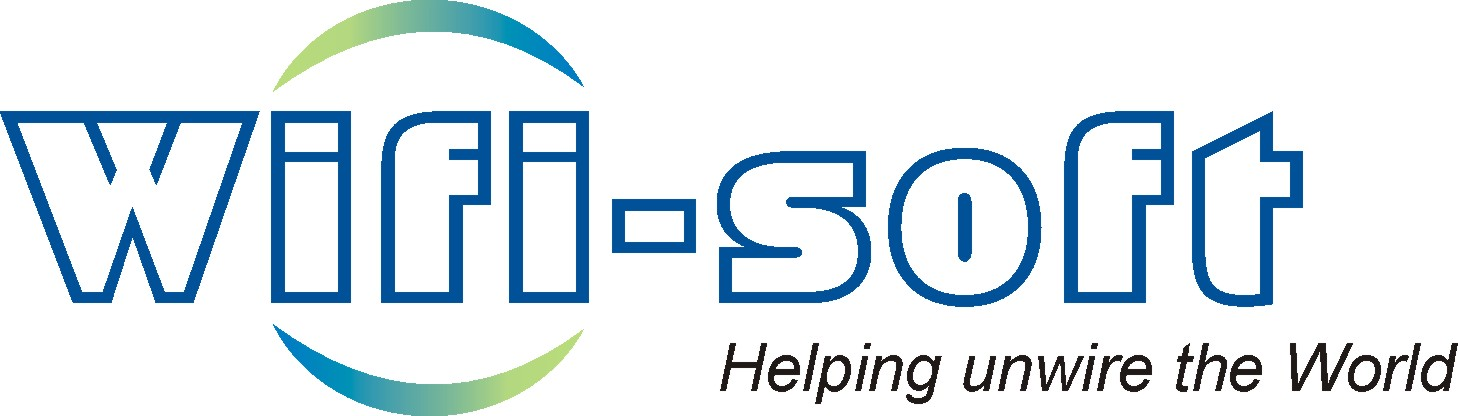 ADVERTISEMENT / PROMOTIONS
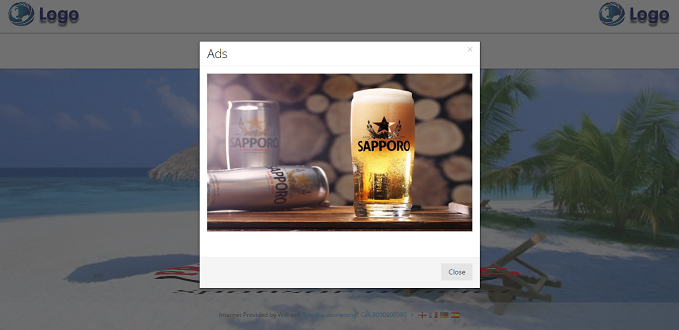 32
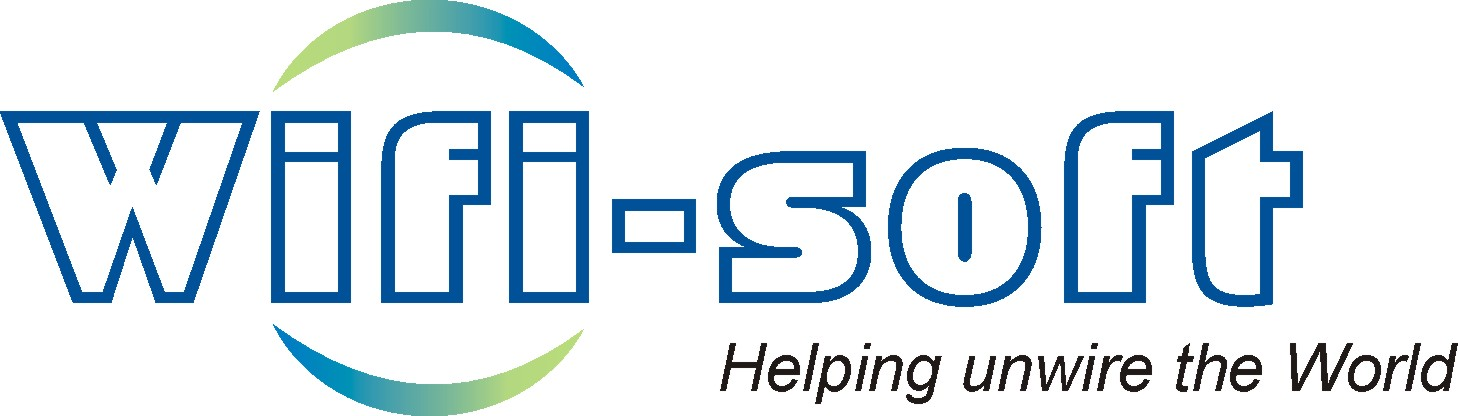 OPERATIONS - REPORTS
Extensive Reporting (50+ reports available)
 Reports format – download (PDF, JPG, XLS, CSV)
 Automated Reports (daily, weekly, monthly)
 Data exported in CSV format for analysis
 JSON-based API available for user & network data
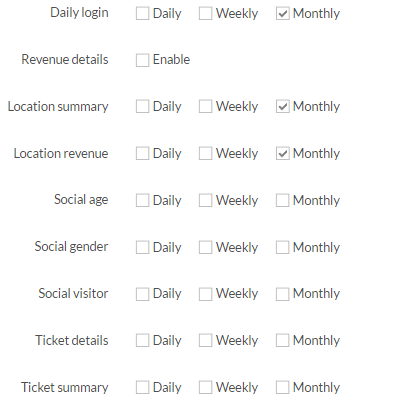 33
REPORTING
USAGE REPORTS
  Detailed Accounting
 Usage per user/hotspot
 Usage trends
 Social Media Analytics
 User devices / browsers
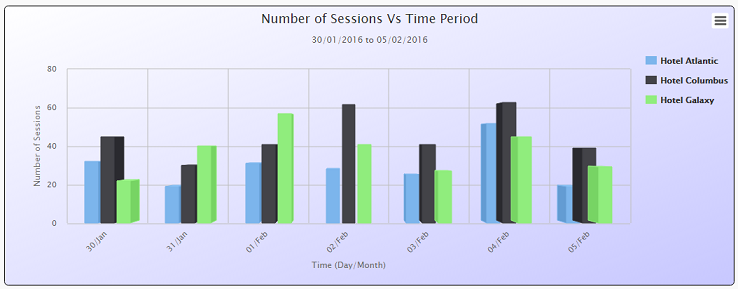 NETWORK REPORTS
  Bandwidth Usage
 Outage Reports & Alerts
 Network Reliability 
 Traffic Analysis
 SNMP Traps
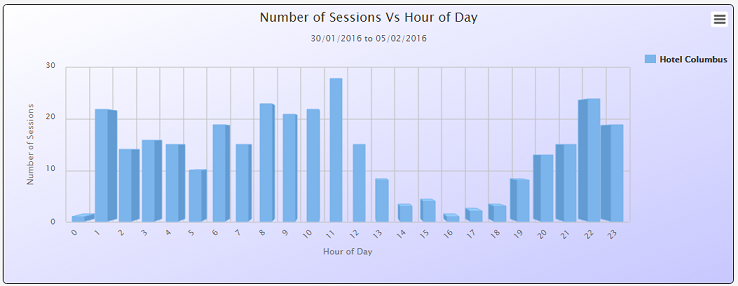 34
REPORTING
BILLING REPORTS
 Revenue by hotspot
 Revenue by Dates
 Voucher Revenue
 PMS Revenue
 Detailed billing logs
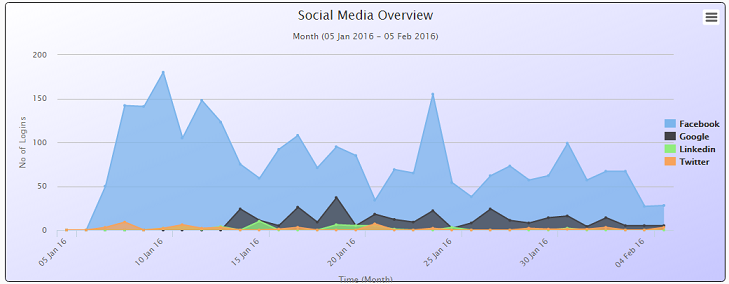 SOCIAL MEDIA
  Gender/Age Report
 Dwell time
 Visitor logs
 Traffic distribution
 User Agents
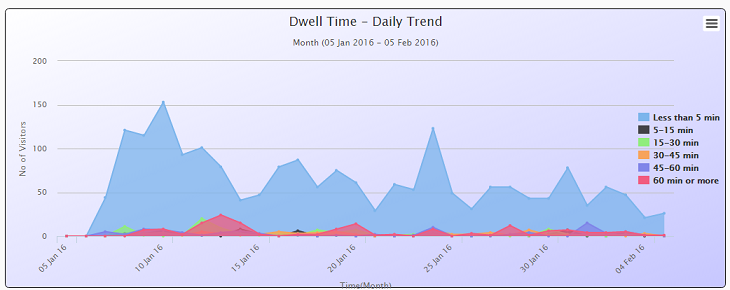 JSON API
AUTOMATED REPORTS
CUSTOM REPORTS
35
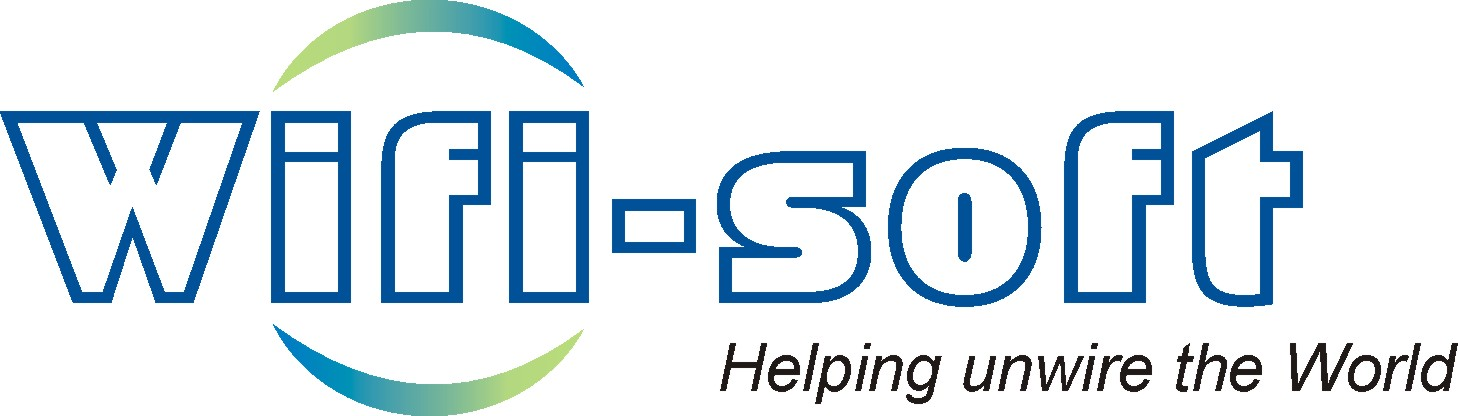 NMS ALERTING
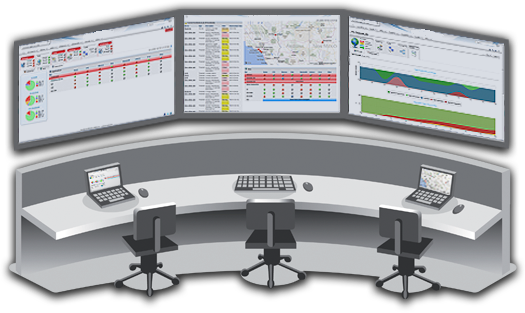 Cloud Servers monitored 24x7
 Server event logs and alerting
 24x7 monitoring of ISP, Controller & Access Points
 Outage alerts via email/SMS
 User alerts for over-usage, quota limits and admin events
 Email templates for online billing and recurring billing
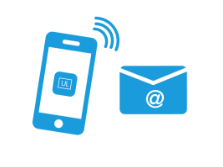 36
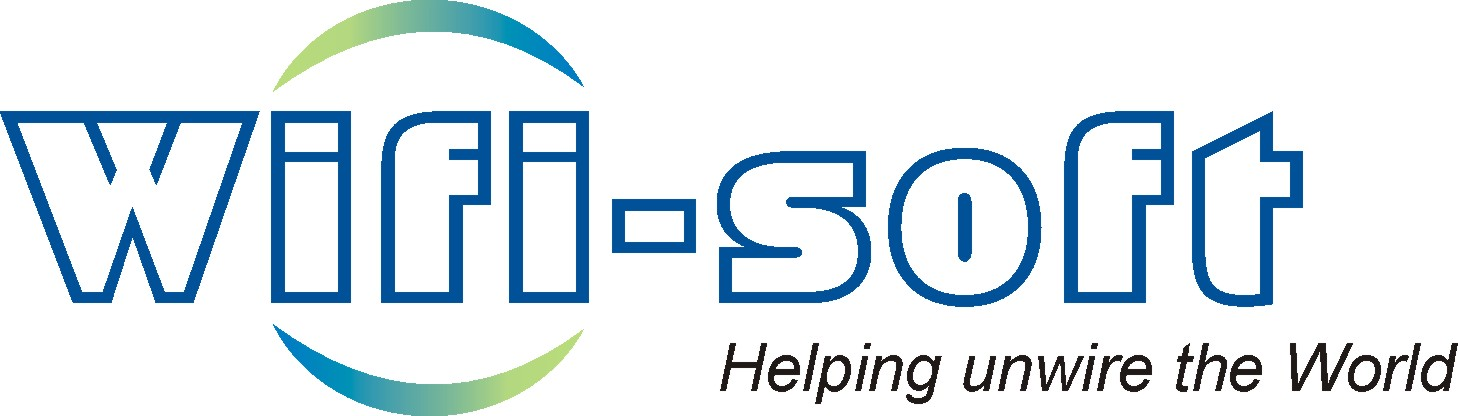 THIRD PARTY INTEGRATION
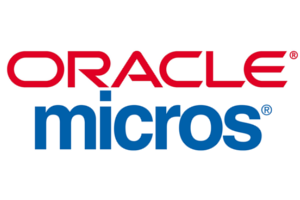 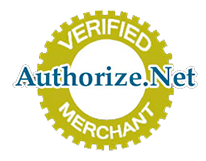 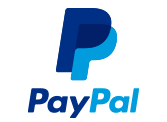 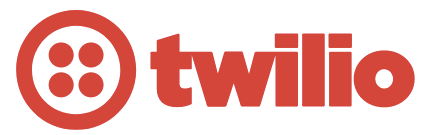 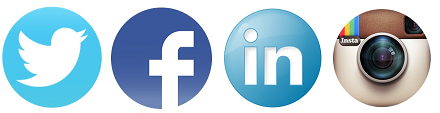 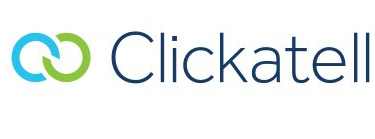 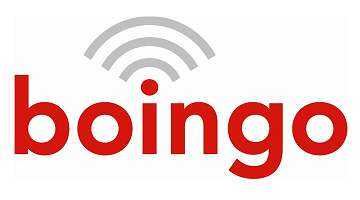 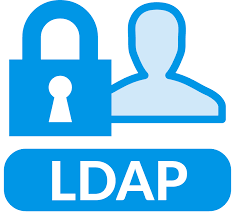 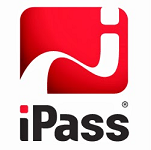 37
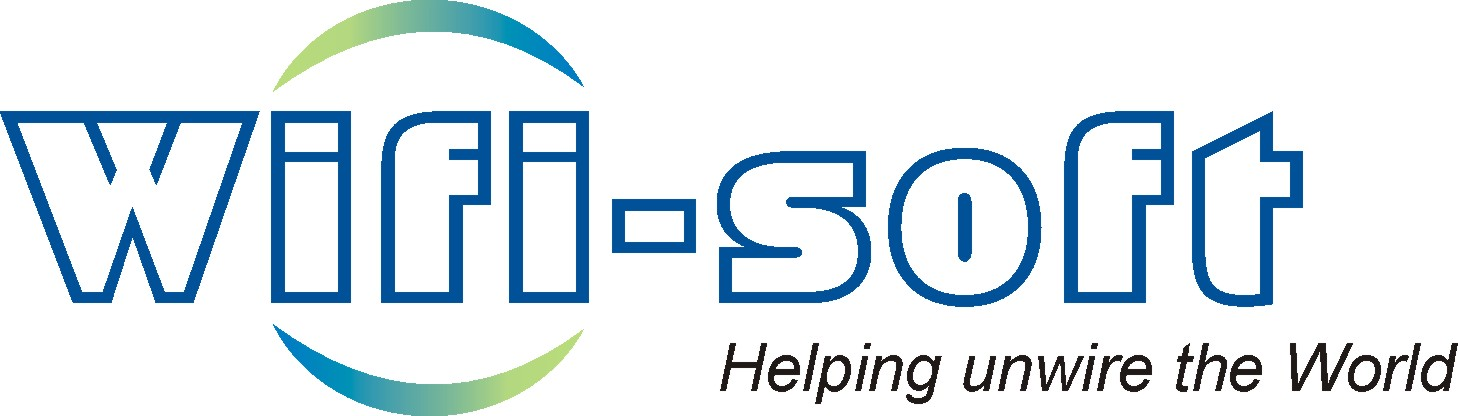 THIRD PARTY INTEGRATION
Payment Gateways - Authorize.Net, PayPal, WorldPay, Epay Online, 
 SMS Gateway - Twilio, Clickatell, SMSGateway Hub
 LDAP/AD Integration
 Social Media – Facebook, LinkedIn, Google, Twitter, Instagram
 Advertisement system (custom)
 Aggregators – Boingo, iPass
 PMS Systems – Opera/Fidelio, WinHMS, FortuneNEXT, Checkin
38
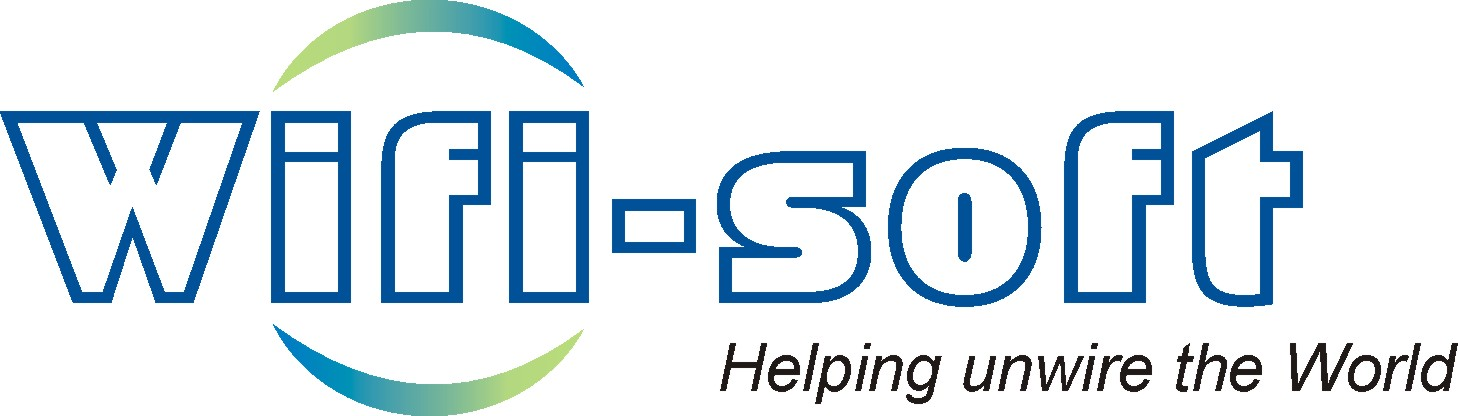 MULTI-VENDOR SUPPORT
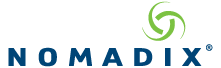 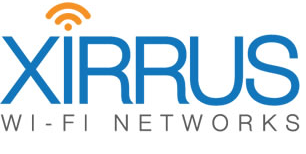 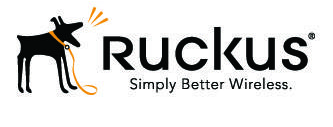 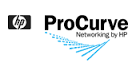 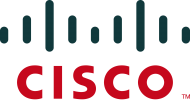 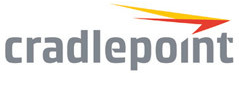 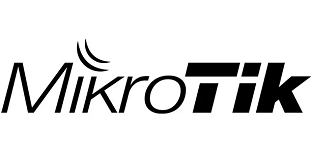 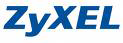 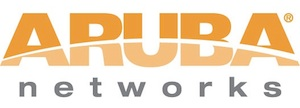 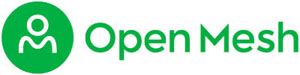 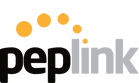 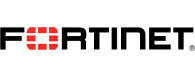 39
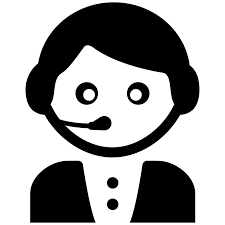 LICENSING & SUPPORT
40
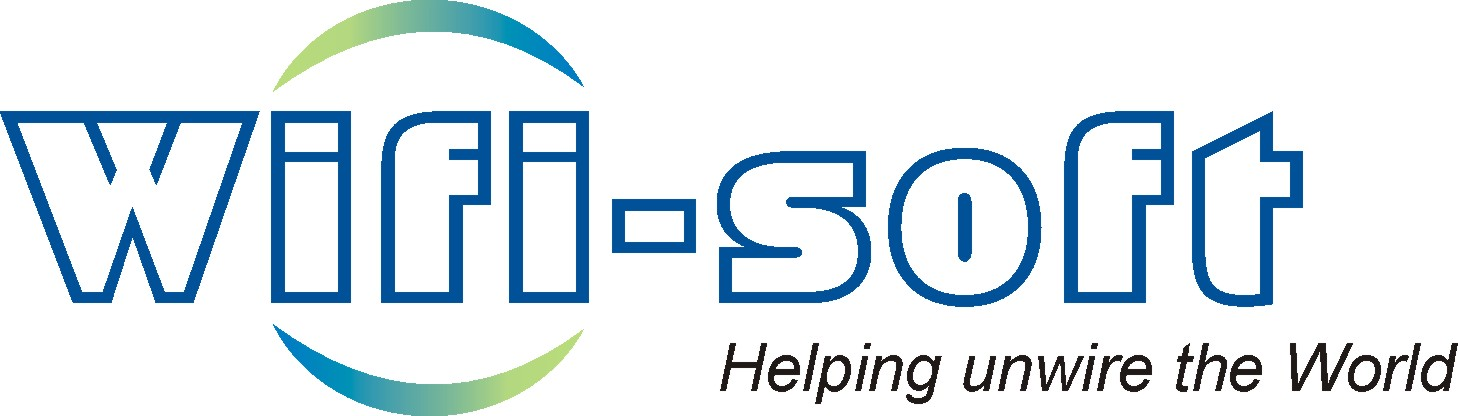 SUPPORT / MAINTENANCE
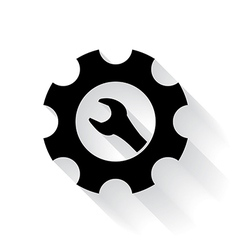 Wifisoft support includes – 
 Technical support
 Full hotspot on-boarding support
 Feature upgrades / software patches
 Server housing-keeping and upgrades
 Captive Portal design and maintenance
41
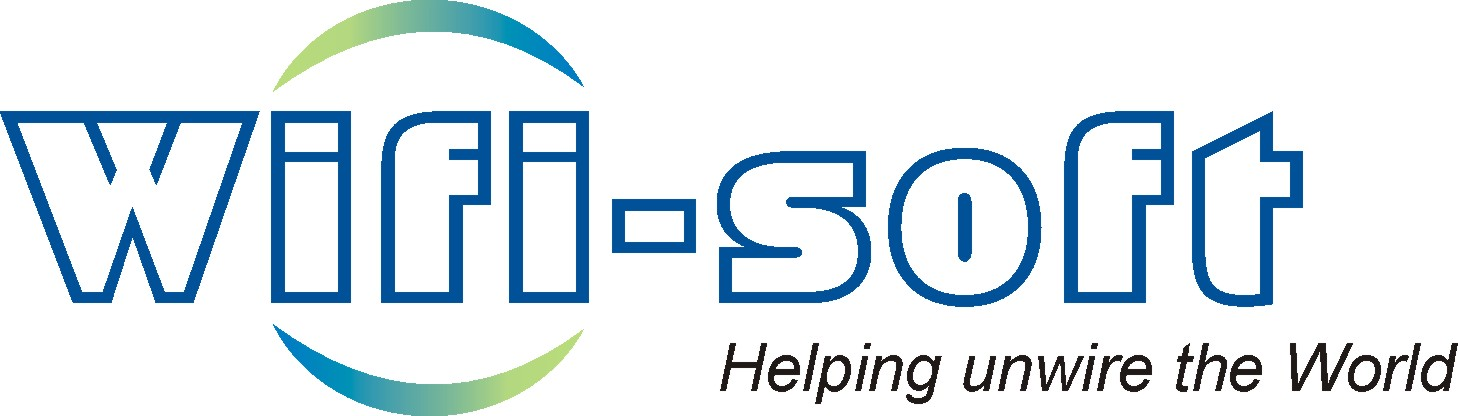 SUPPORT LEVELS
42
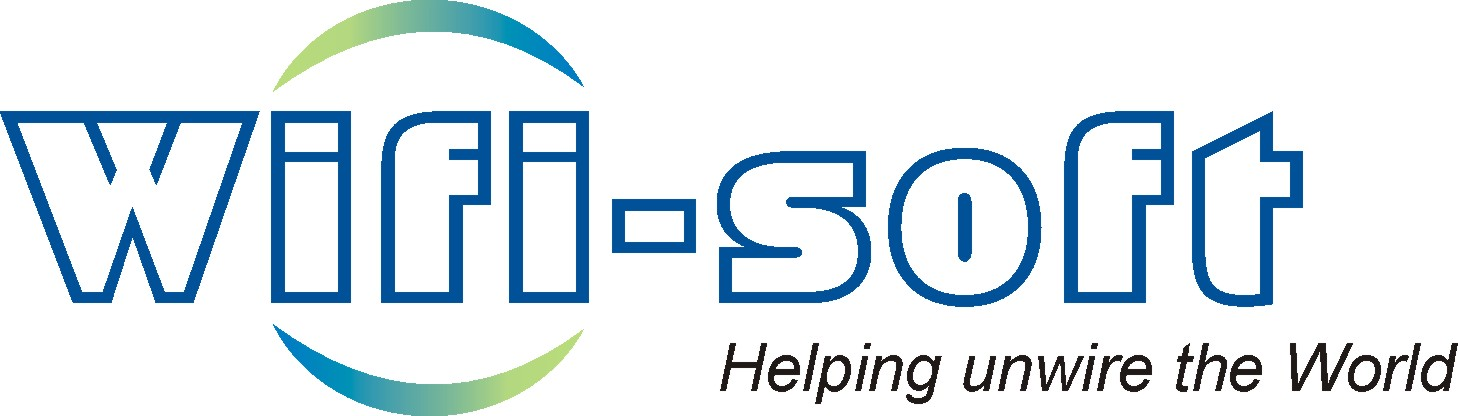 TRAINING
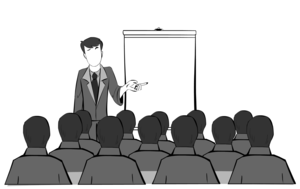 Online training via Webex available on request
 Training includes
 WiFiLAN basics 
 Feature-wise usage instructions
 Hotspot on-boarding
 Captive Portal & third-party integration
 Troubleshooting & Diagnostics
43
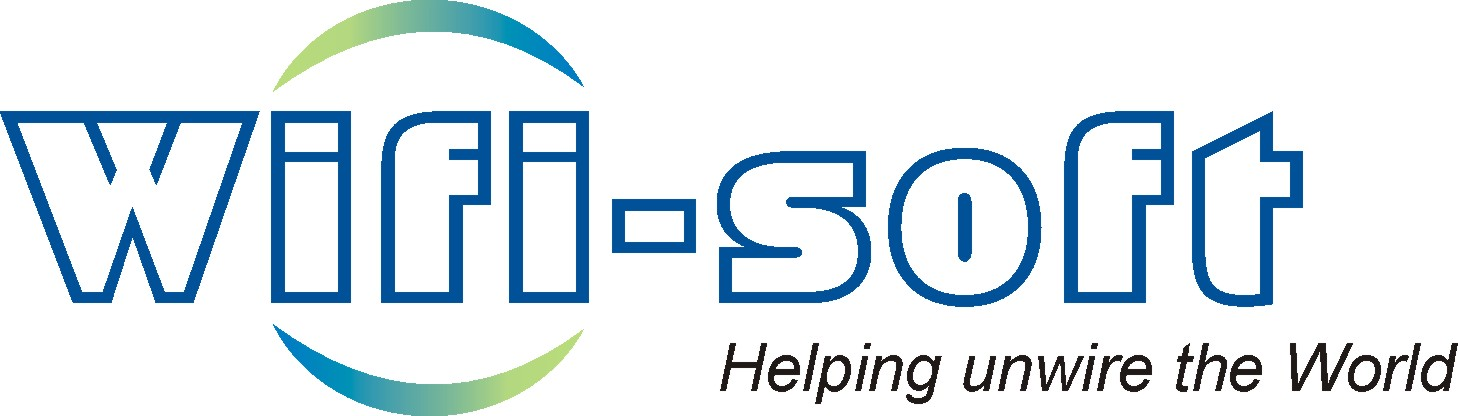 THANKS!
Any questions?
Please contact us at 
sales@wifi-soft.com | +1-866-554-5090 | +91-20-3018-5500
44